Overcoming Emerging Drug Resistance in Intrahepatic Cholangiocarcinoma
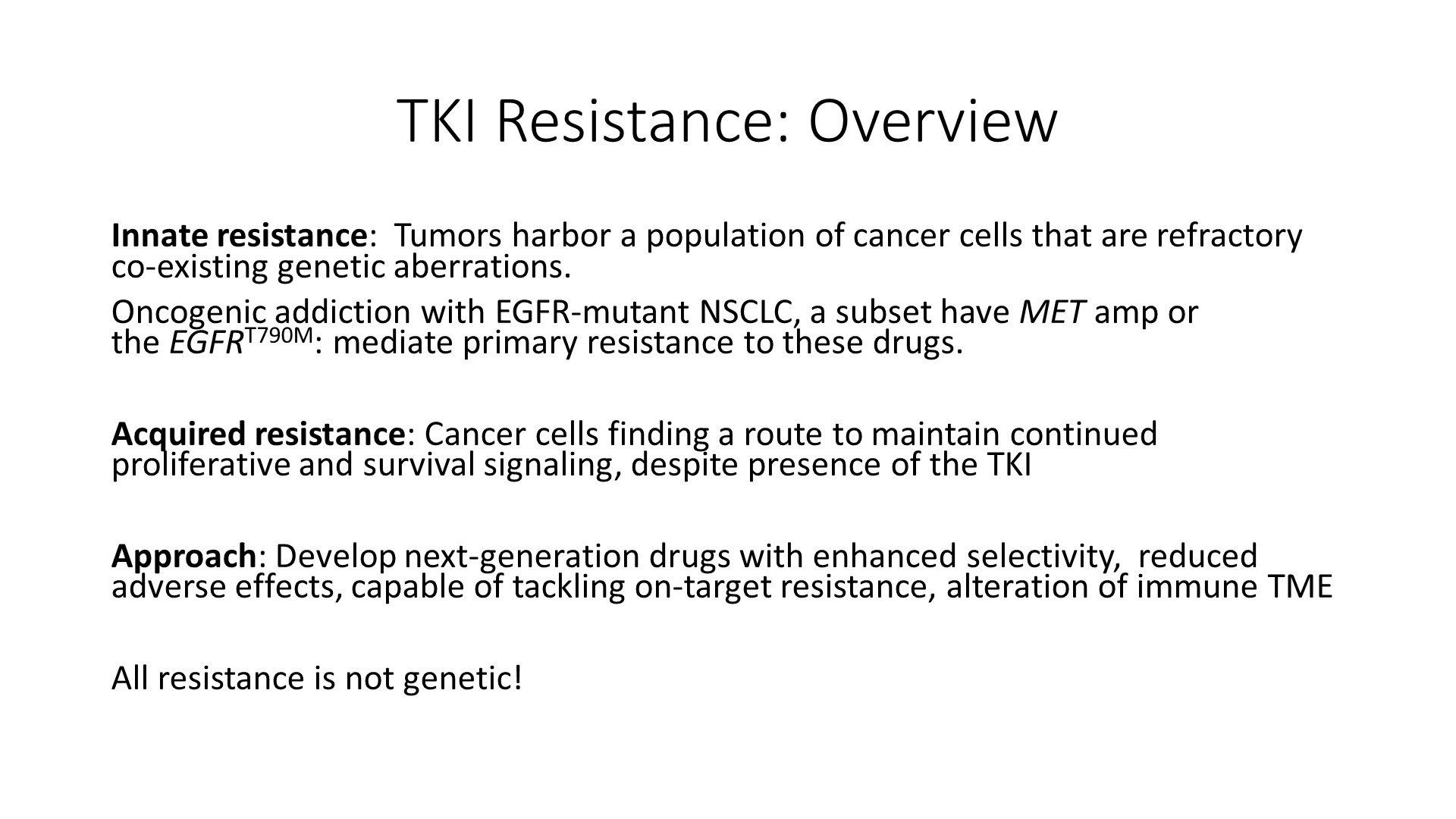 TKI Resistance: Overview
Content of this presentation is the property of the author, licensed by ASCO. Permission required for reuse.
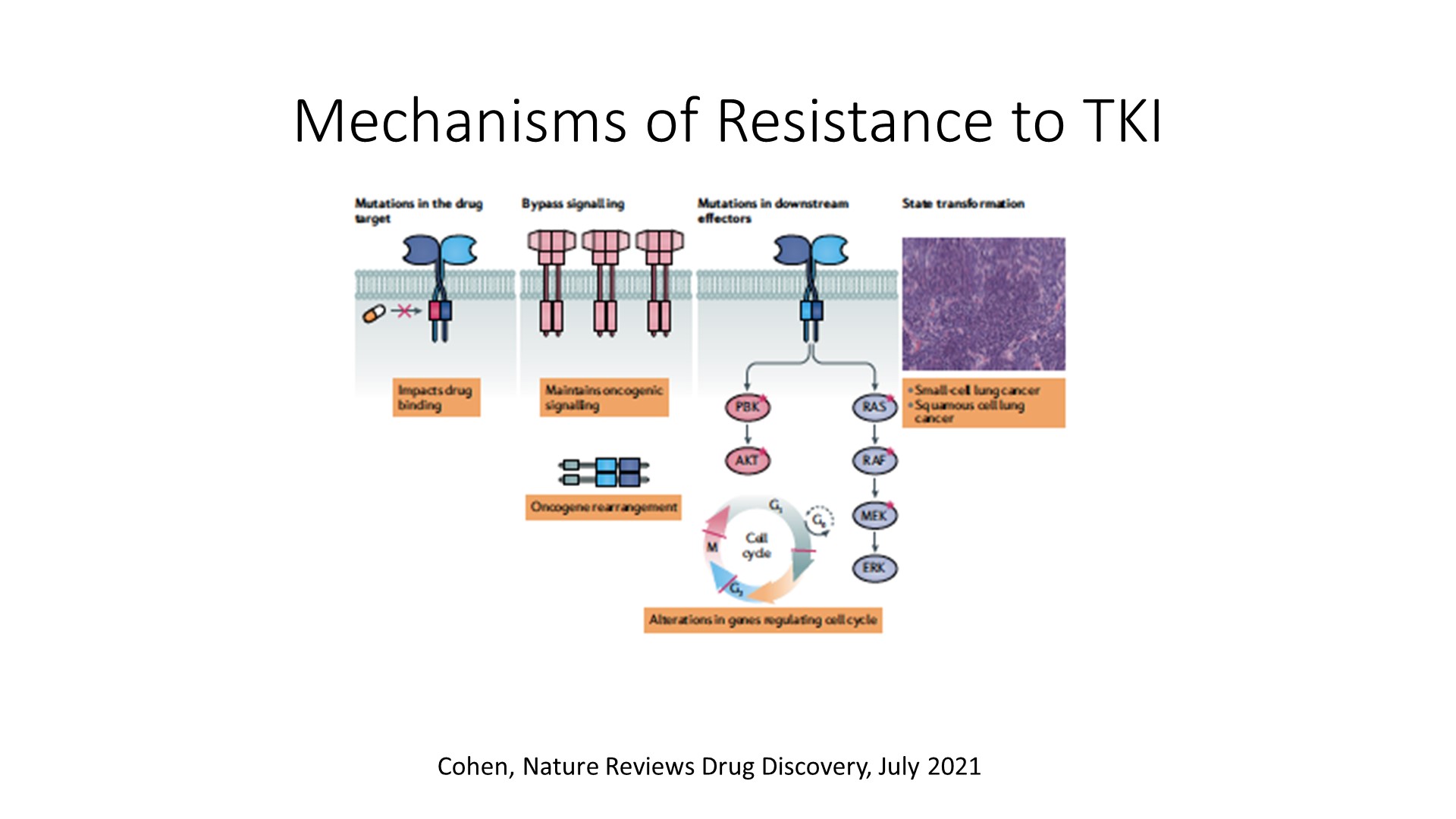 Mechanisms of Resistance to TKI
Content of this presentation is the property of the author, licensed by ASCO. Permission required for reuse.
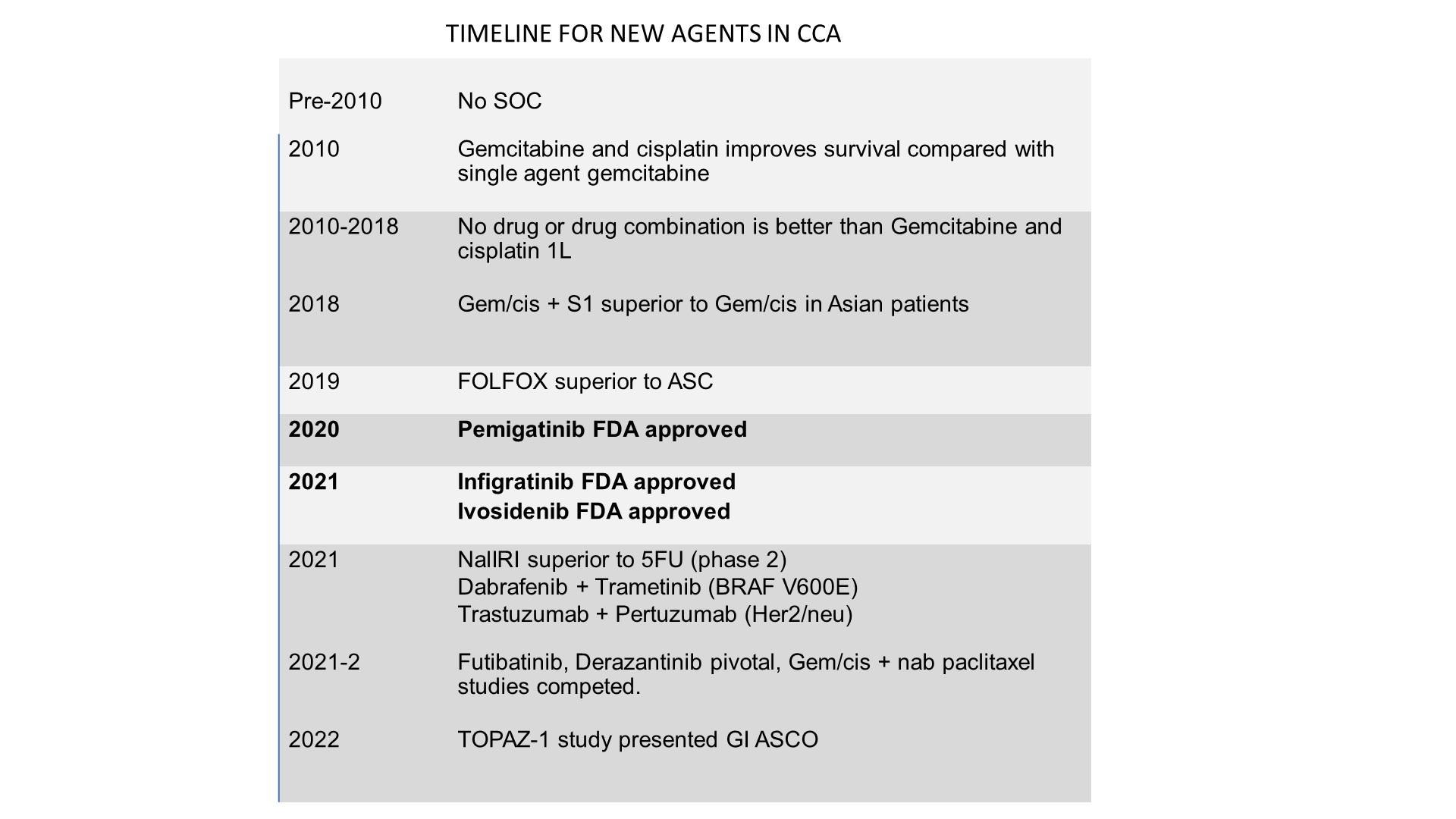 Content of this presentation is the property of the author, licensed by ASCO. Permission required for reuse.
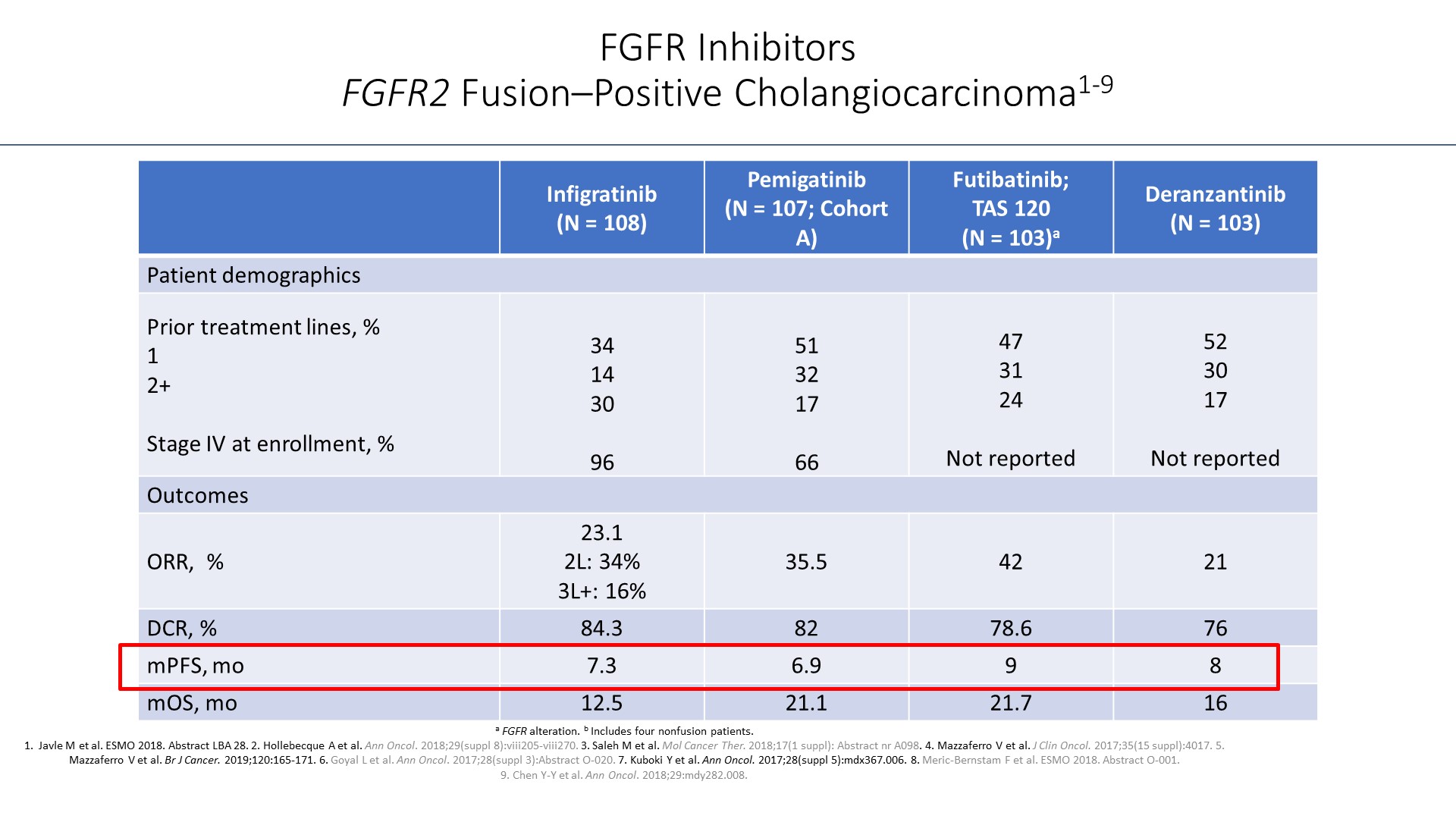 FGFR Inhibitors <br />FGFR2 Fusion–Positive Cholangiocarcinoma1-9
Content of this presentation is the property of the author, licensed by ASCO. Permission required for reuse.
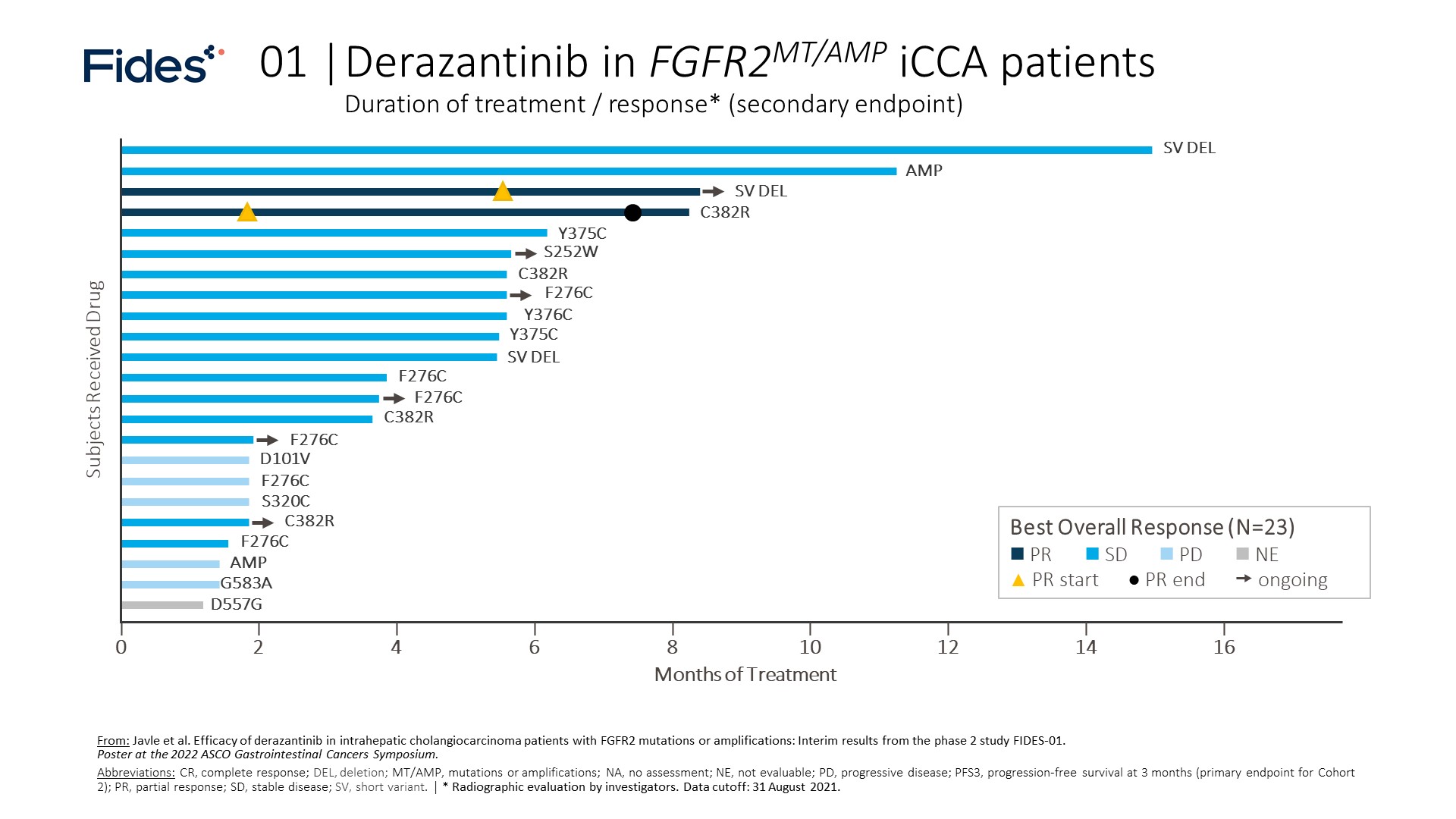 01 |	Derazantinib in FGFR2MT/AMP iCCA patients<br />Duration of treatment / response* (secondary endpoint)
Content of this presentation is the property of the author, licensed by ASCO. Permission required for reuse.
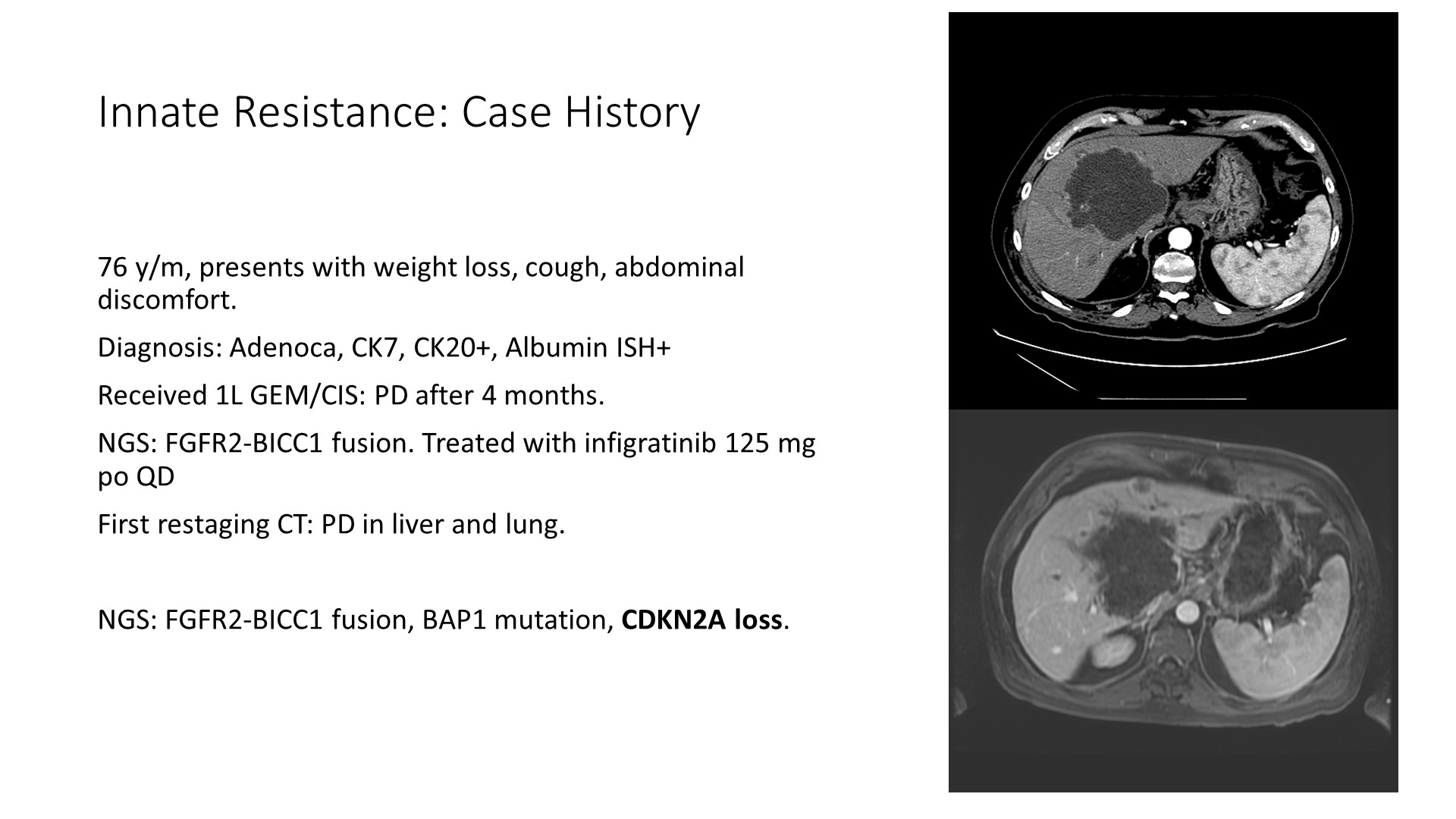 Innate Resistance: Case History
Content of this presentation is the property of the author, licensed by ASCO. Permission required for reuse.
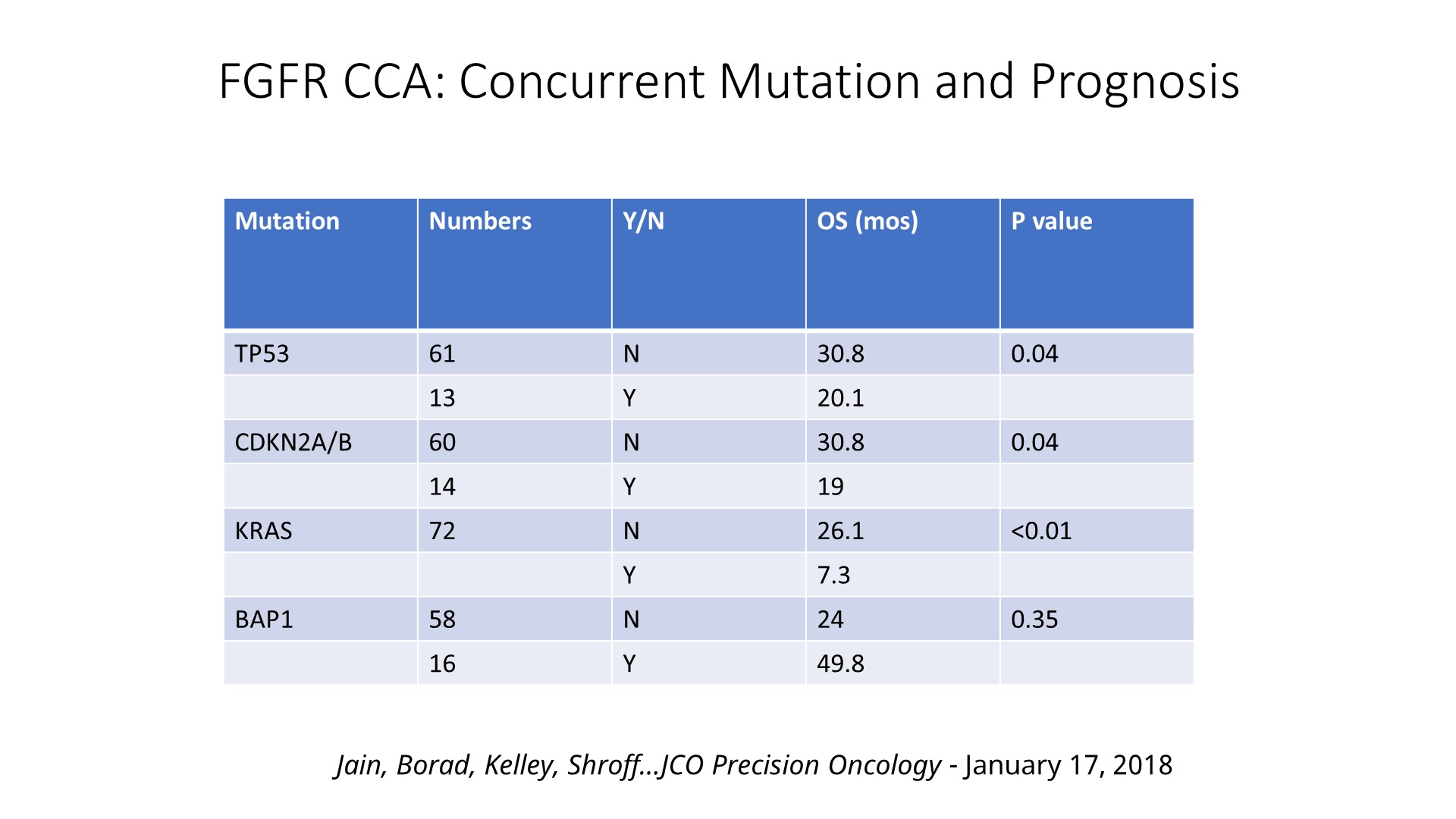 FGFR CCA: Concurrent Mutation and Prognosis
Content of this presentation is the property of the author, licensed by ASCO. Permission required for reuse.
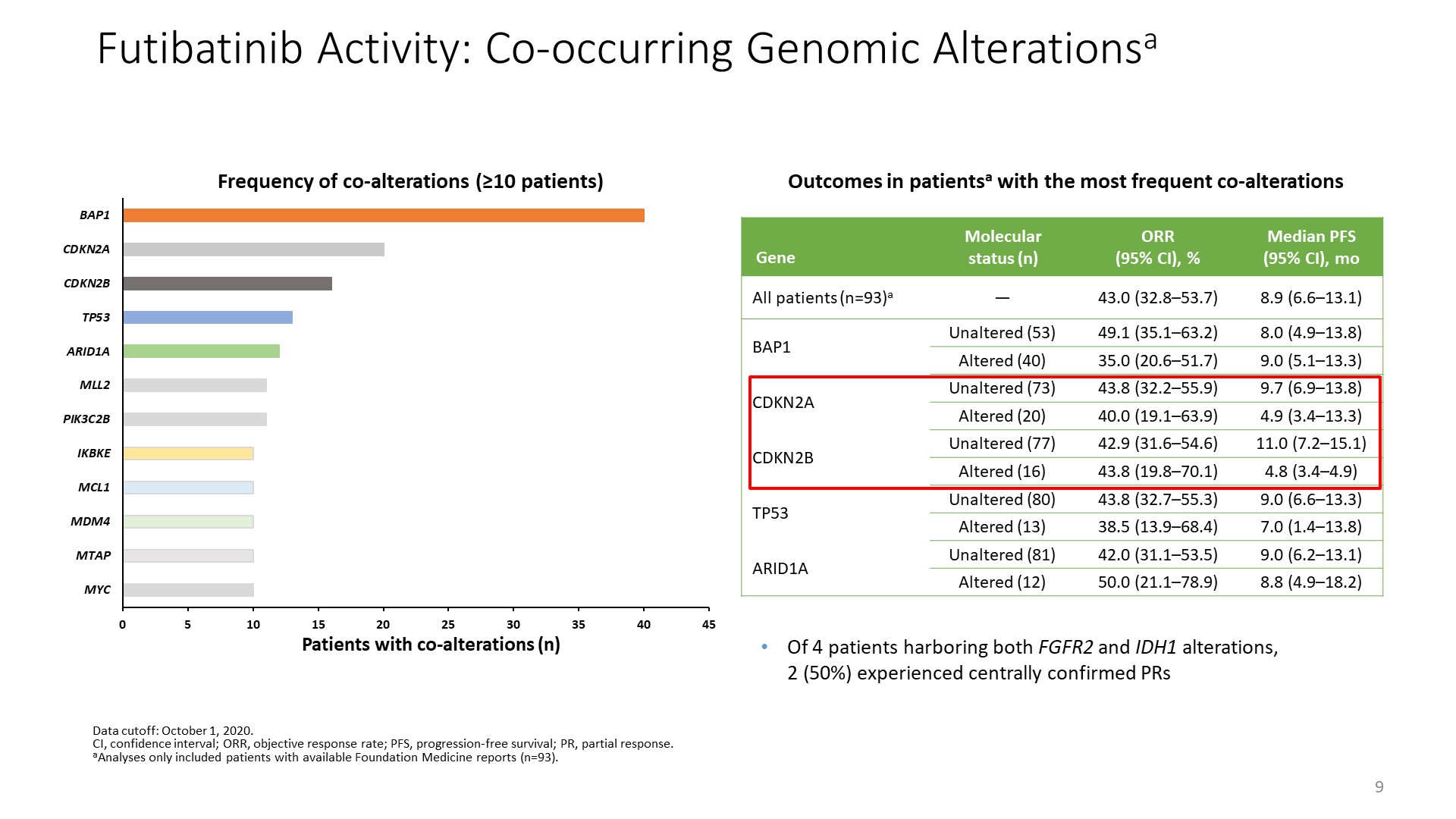 Futibatinib Activity: Co-occurring Genomic Alterationsa
Content of this presentation is the property of the author, licensed by ASCO. Permission required for reuse.
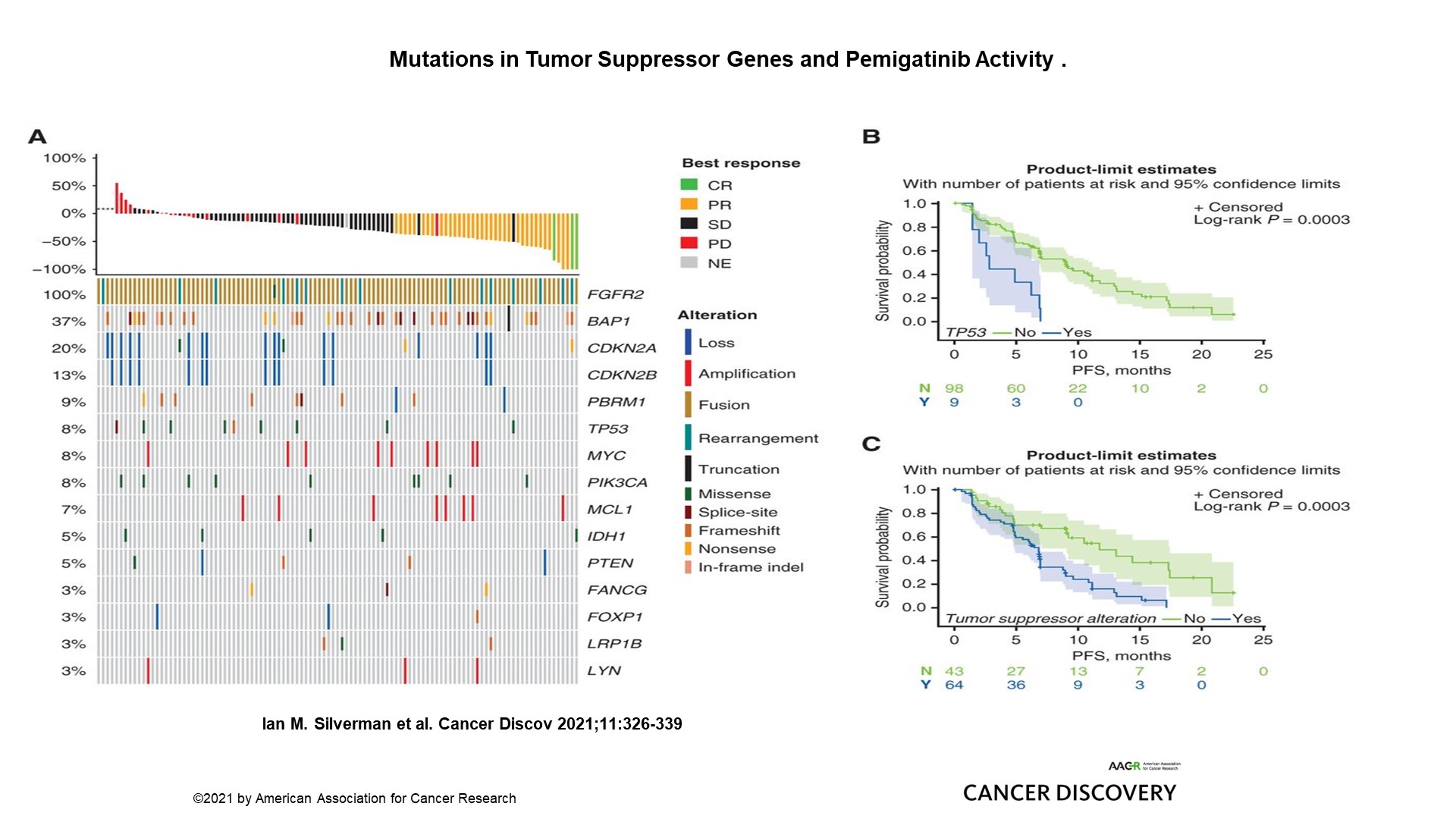 Slide 10
Content of this presentation is the property of the author, licensed by ASCO. Permission required for reuse.
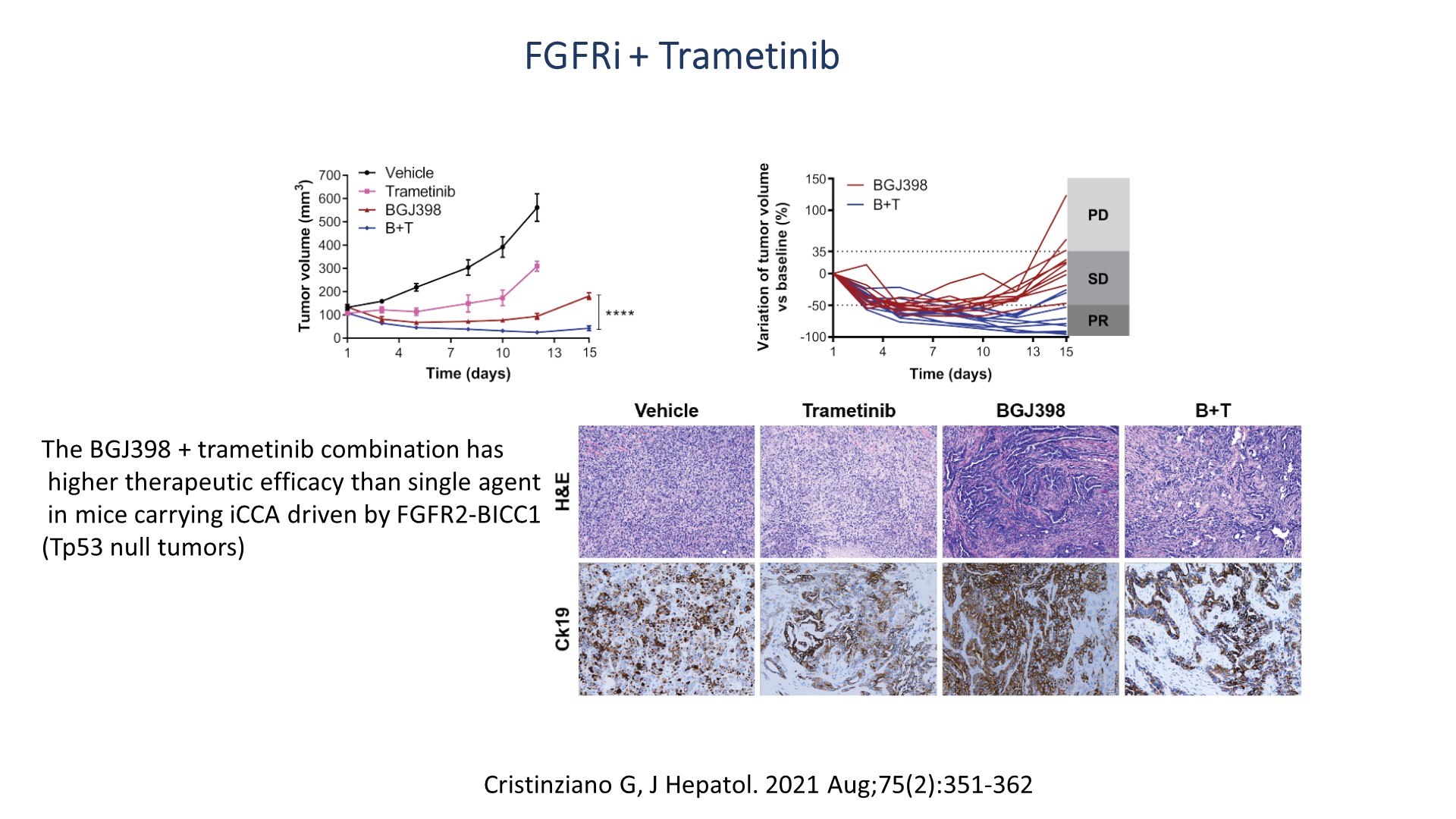 Slide 11
Content of this presentation is the property of the author, licensed by ASCO. Permission required for reuse.
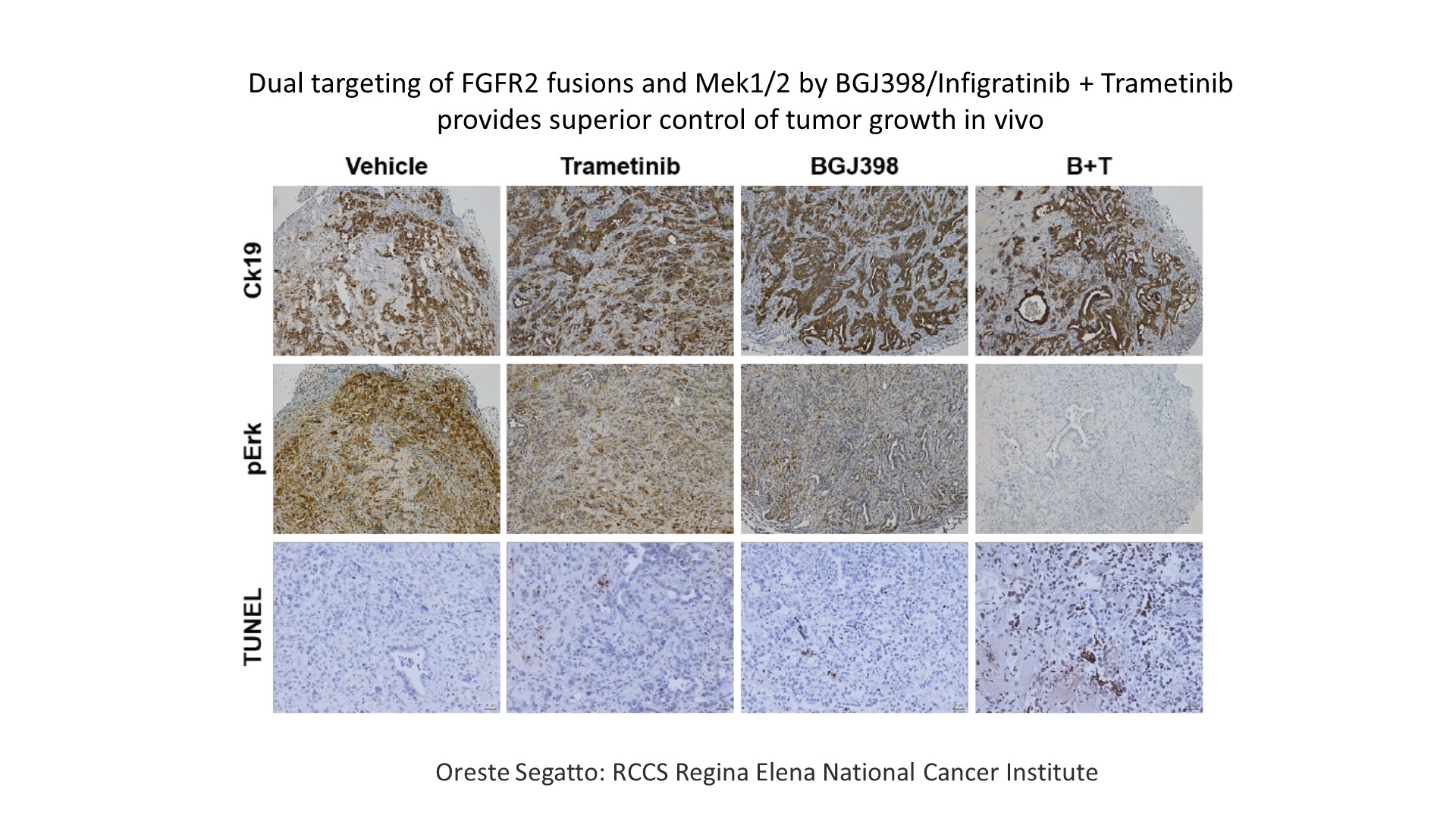 Slide 12
Content of this presentation is the property of the author, licensed by ASCO. Permission required for reuse.
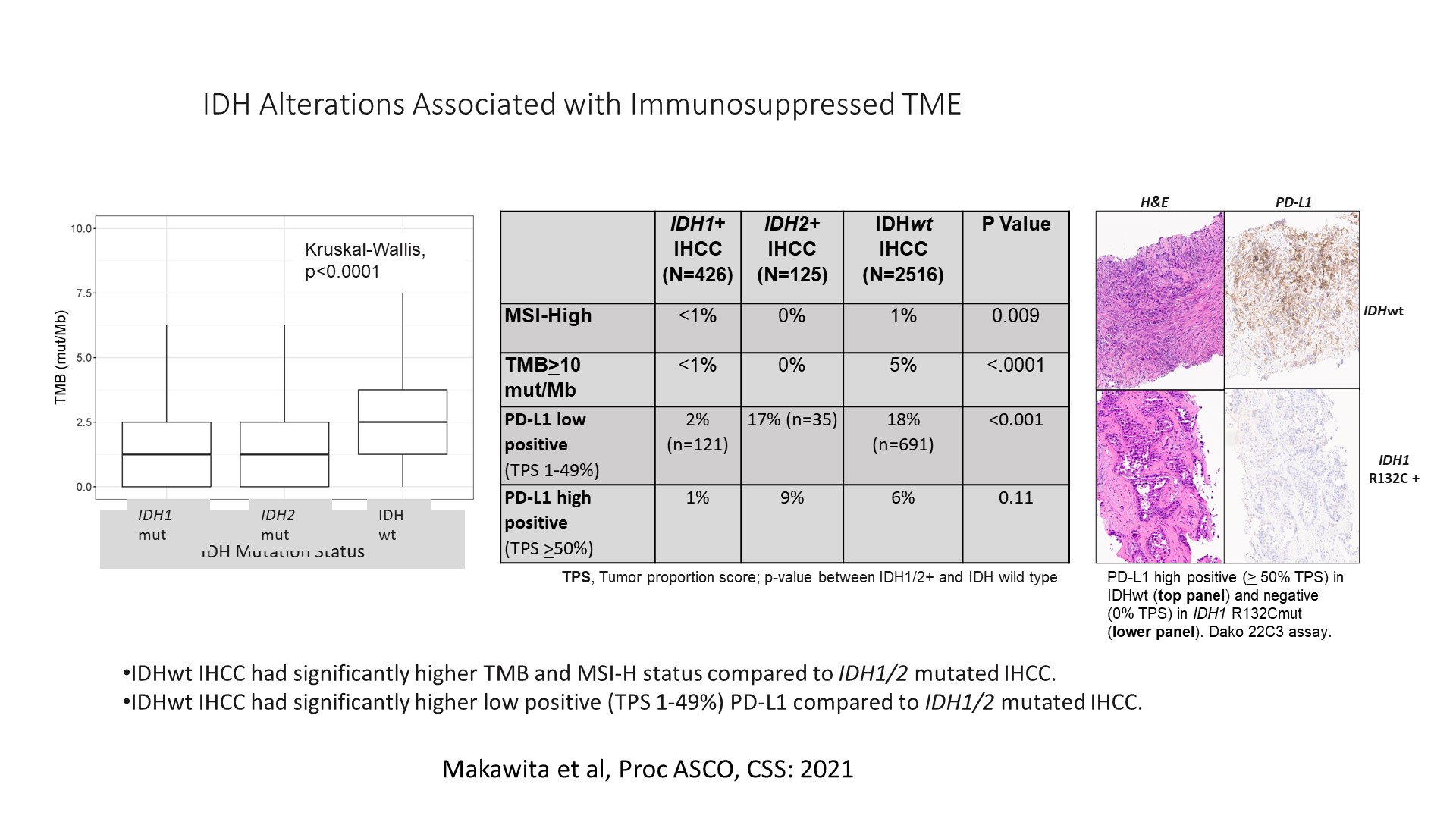 IDH Alterations Associated with Immunosuppressed TME
Content of this presentation is the property of the author, licensed by ASCO. Permission required for reuse.
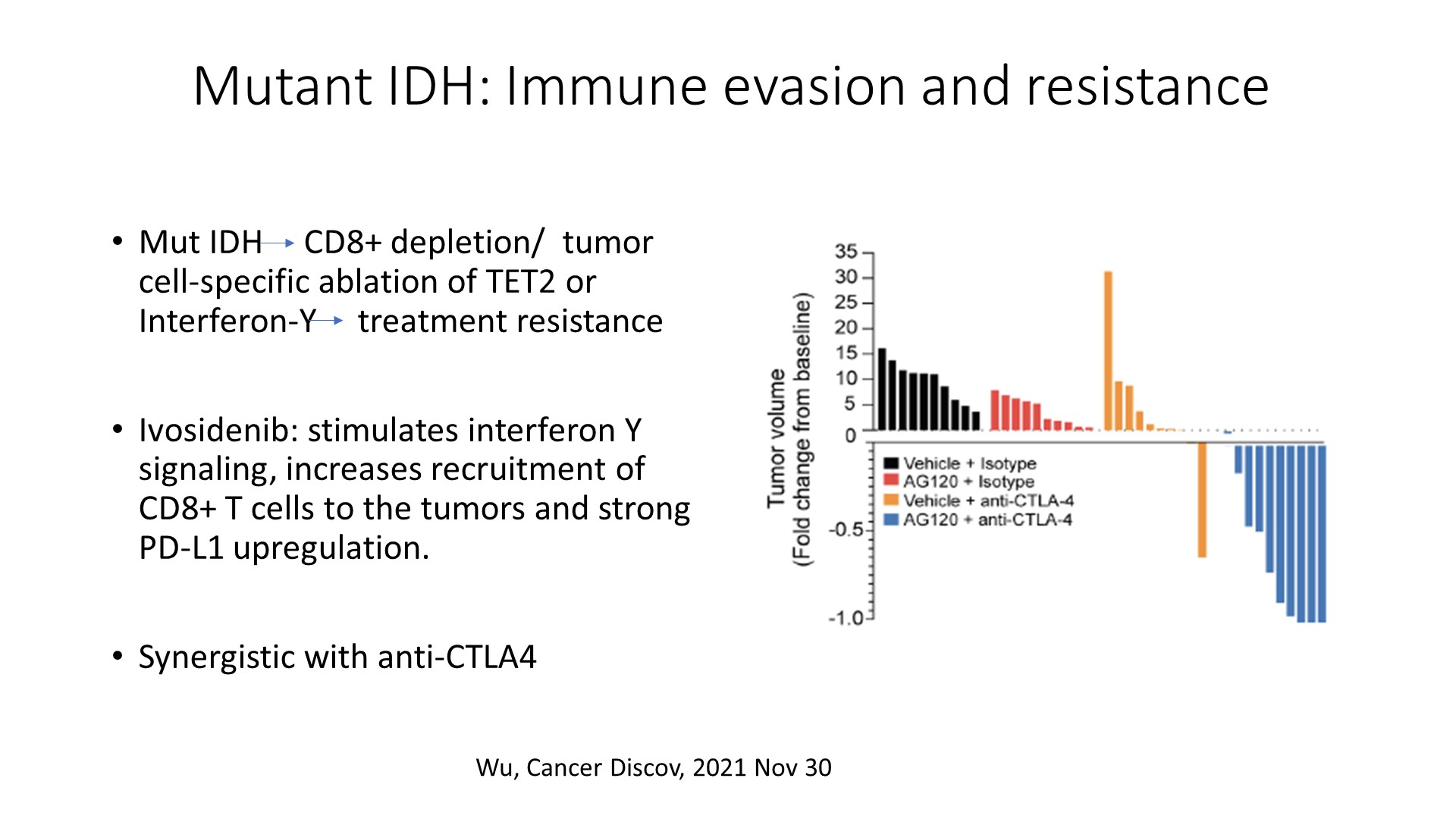 Mutant IDH: Immune evasion and resistance
Content of this presentation is the property of the author, licensed by ASCO. Permission required for reuse.
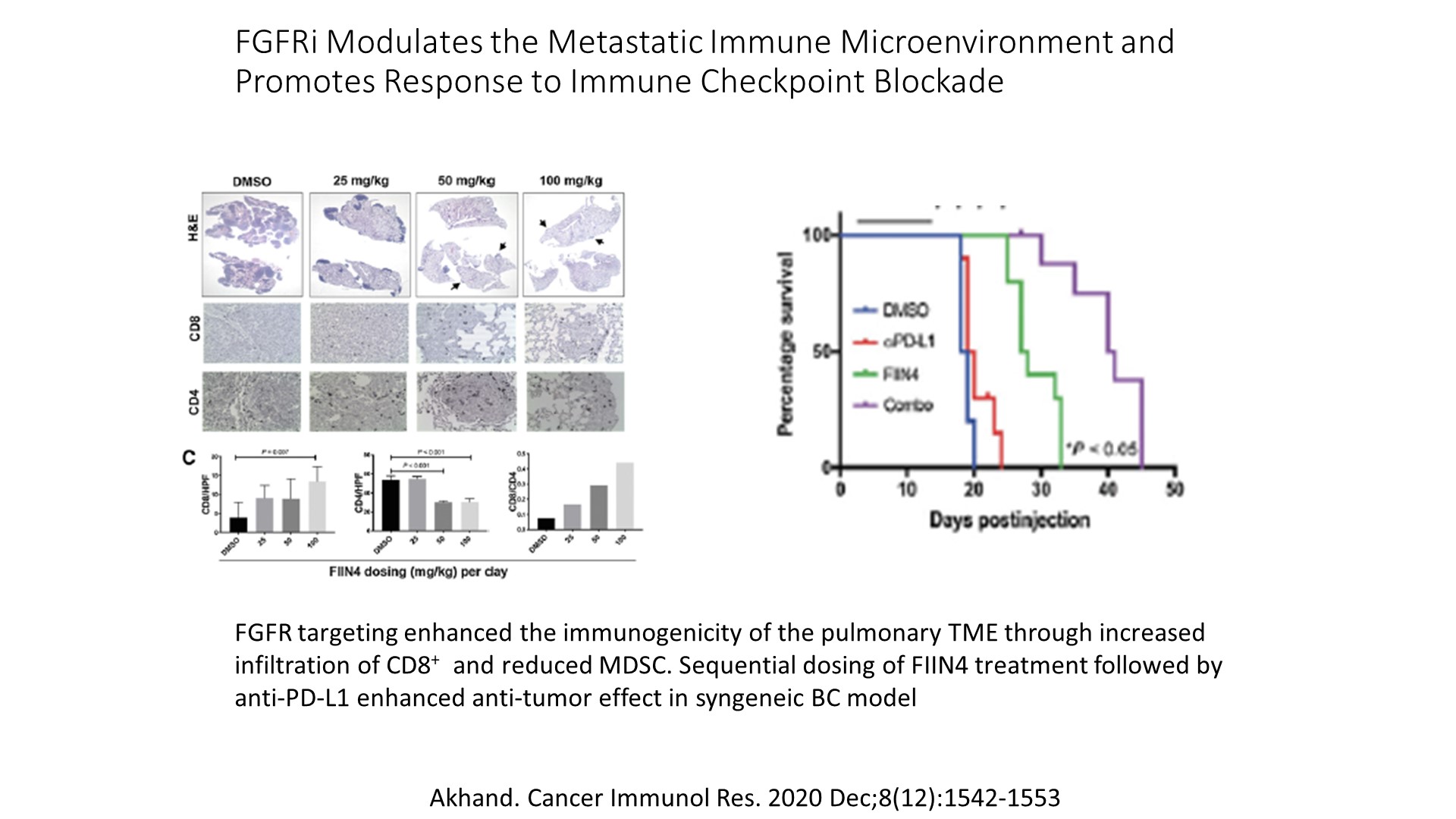 Slide 15
Content of this presentation is the property of the author, licensed by ASCO. Permission required for reuse.
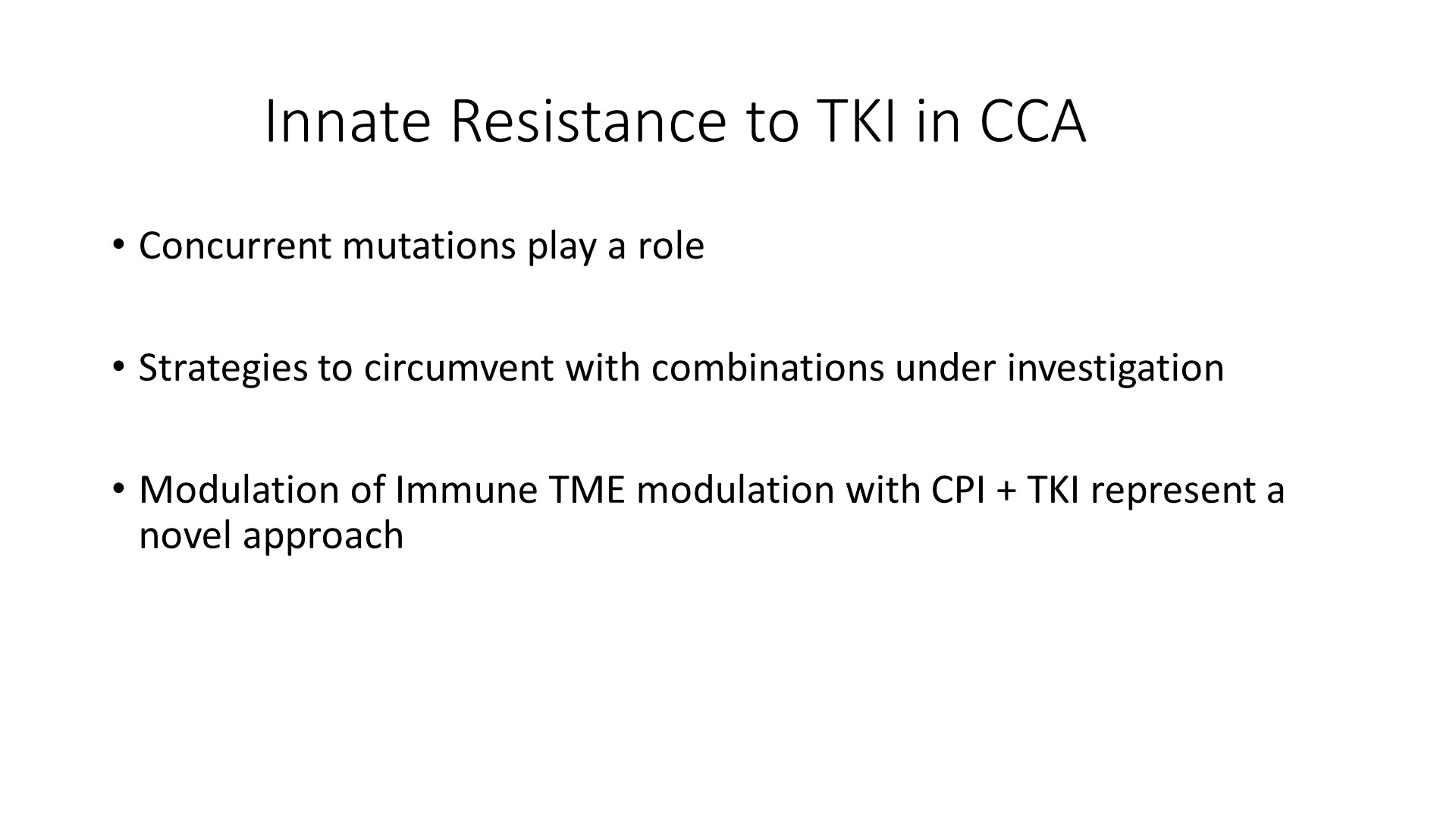 Innate Resistance to TKI in CCA
Content of this presentation is the property of the author, licensed by ASCO. Permission required for reuse.
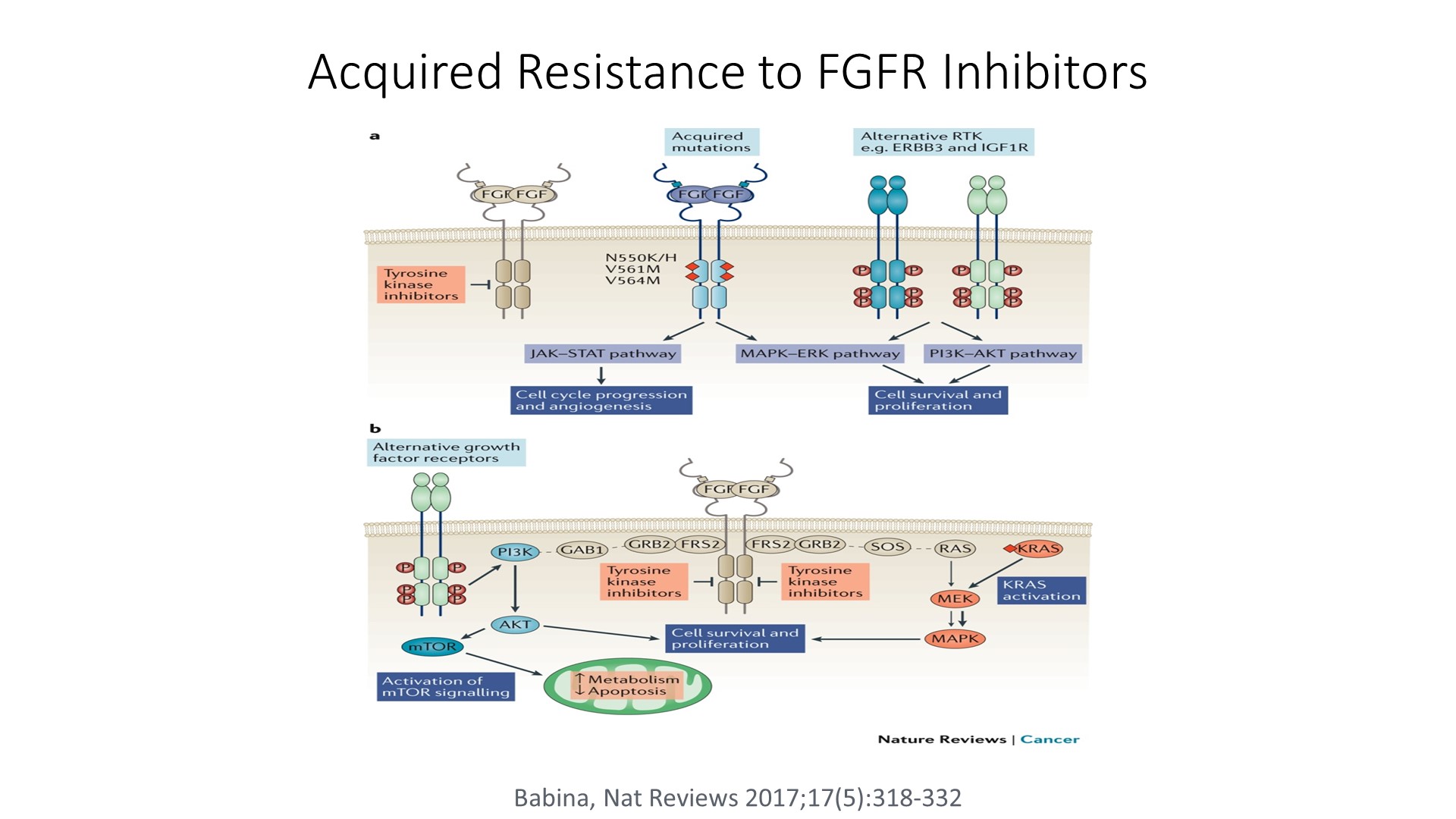 Acquired Resistance to FGFR Inhibitors
Content of this presentation is the property of the author, licensed by ASCO. Permission required for reuse.
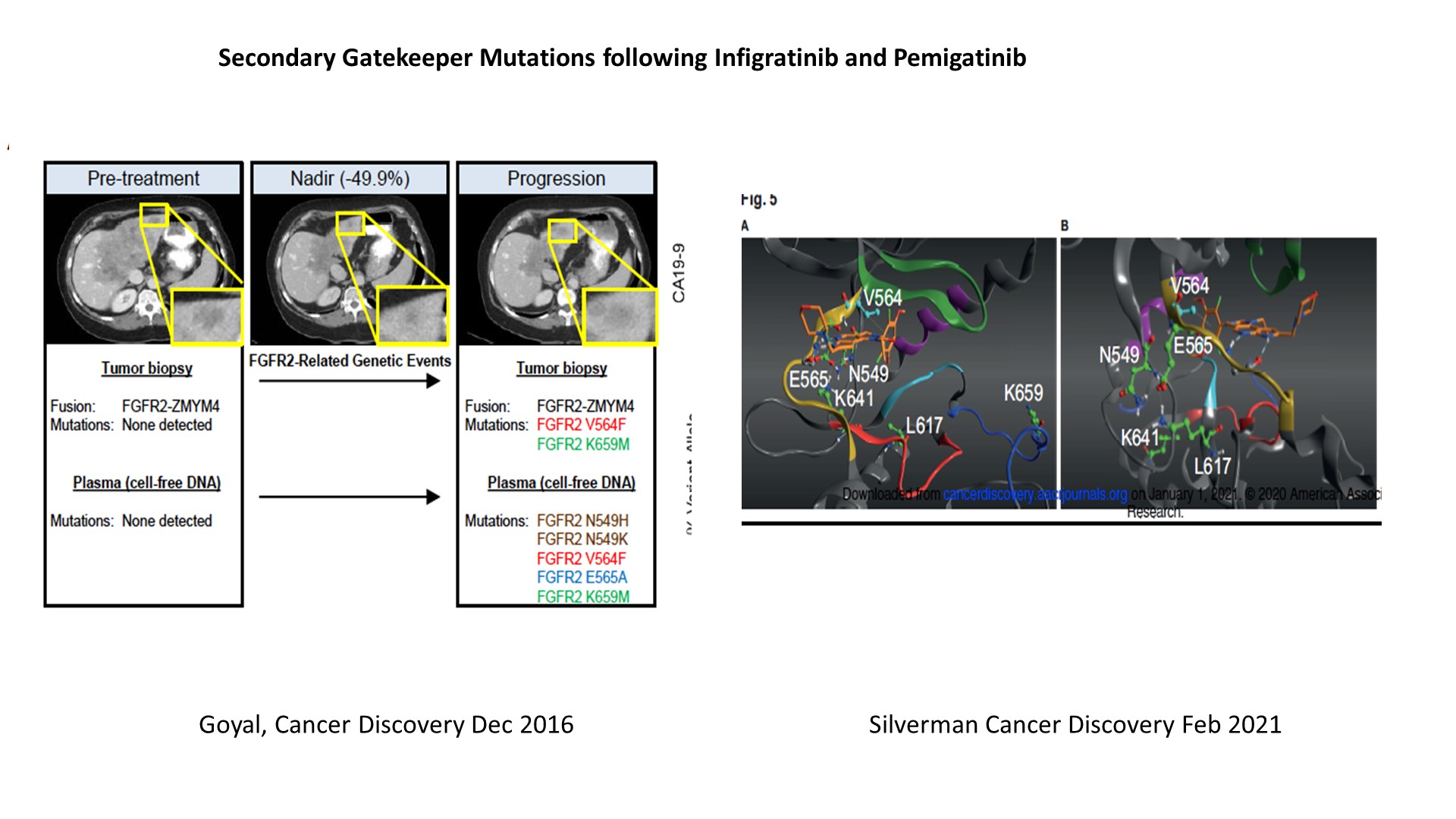 Slide 18
Content of this presentation is the property of the author, licensed by ASCO. Permission required for reuse.
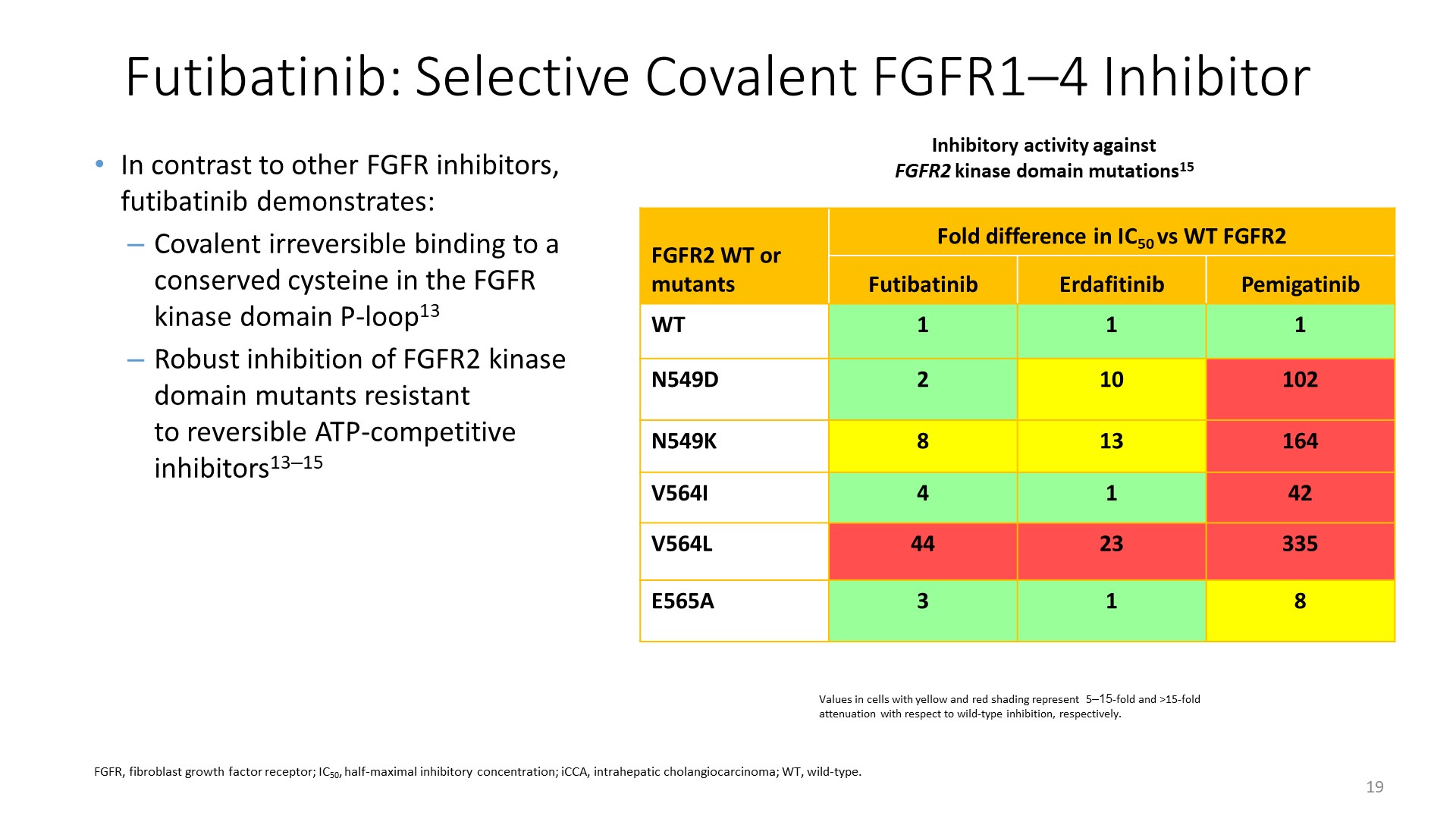 Futibatinib: Selective Covalent FGFR1–4 Inhibitor
Content of this presentation is the property of the author, licensed by ASCO. Permission required for reuse.
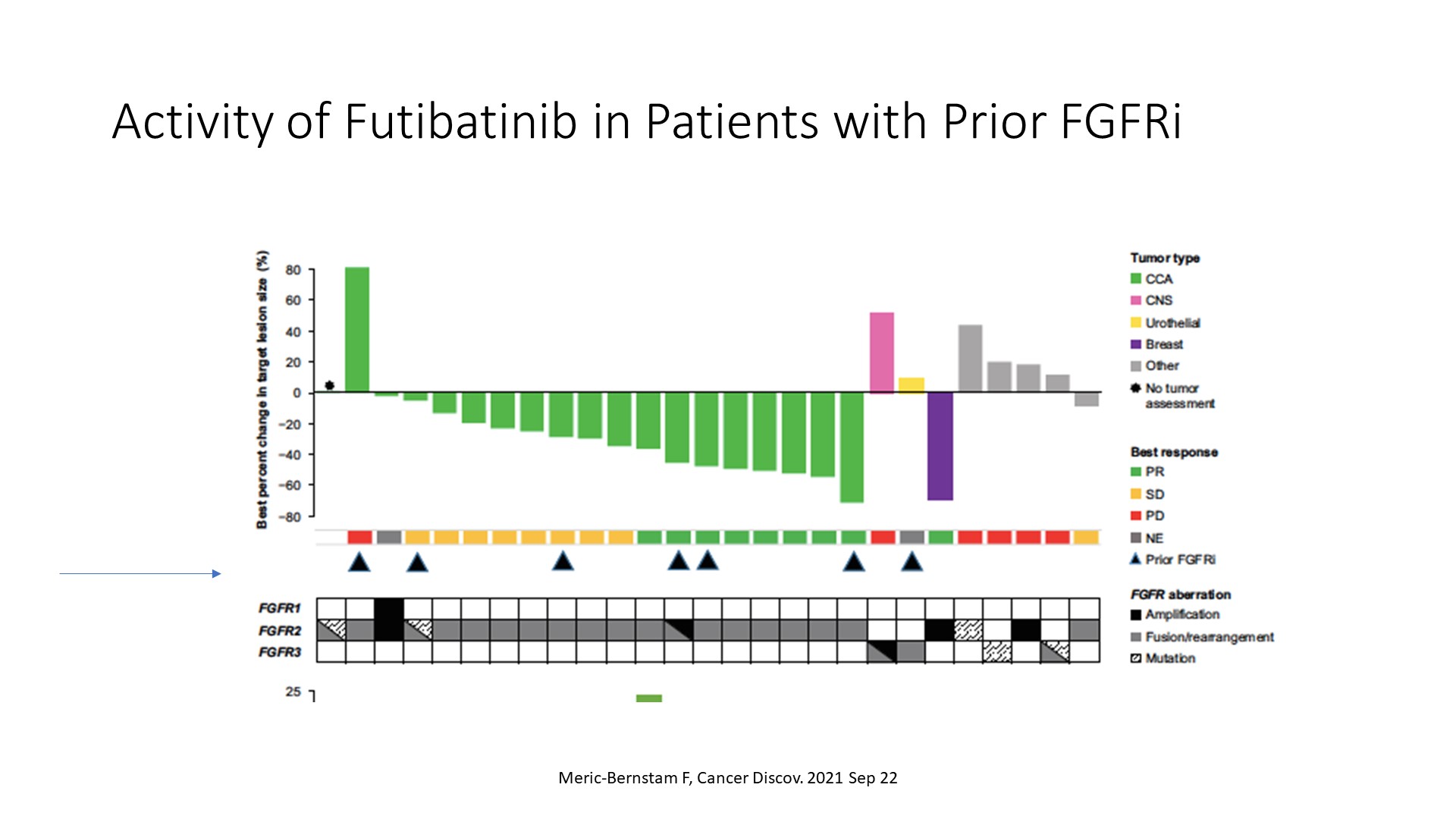 Activity of Futibatinib in Patients with Prior FGFRi
Content of this presentation is the property of the author, licensed by ASCO. Permission required for reuse.
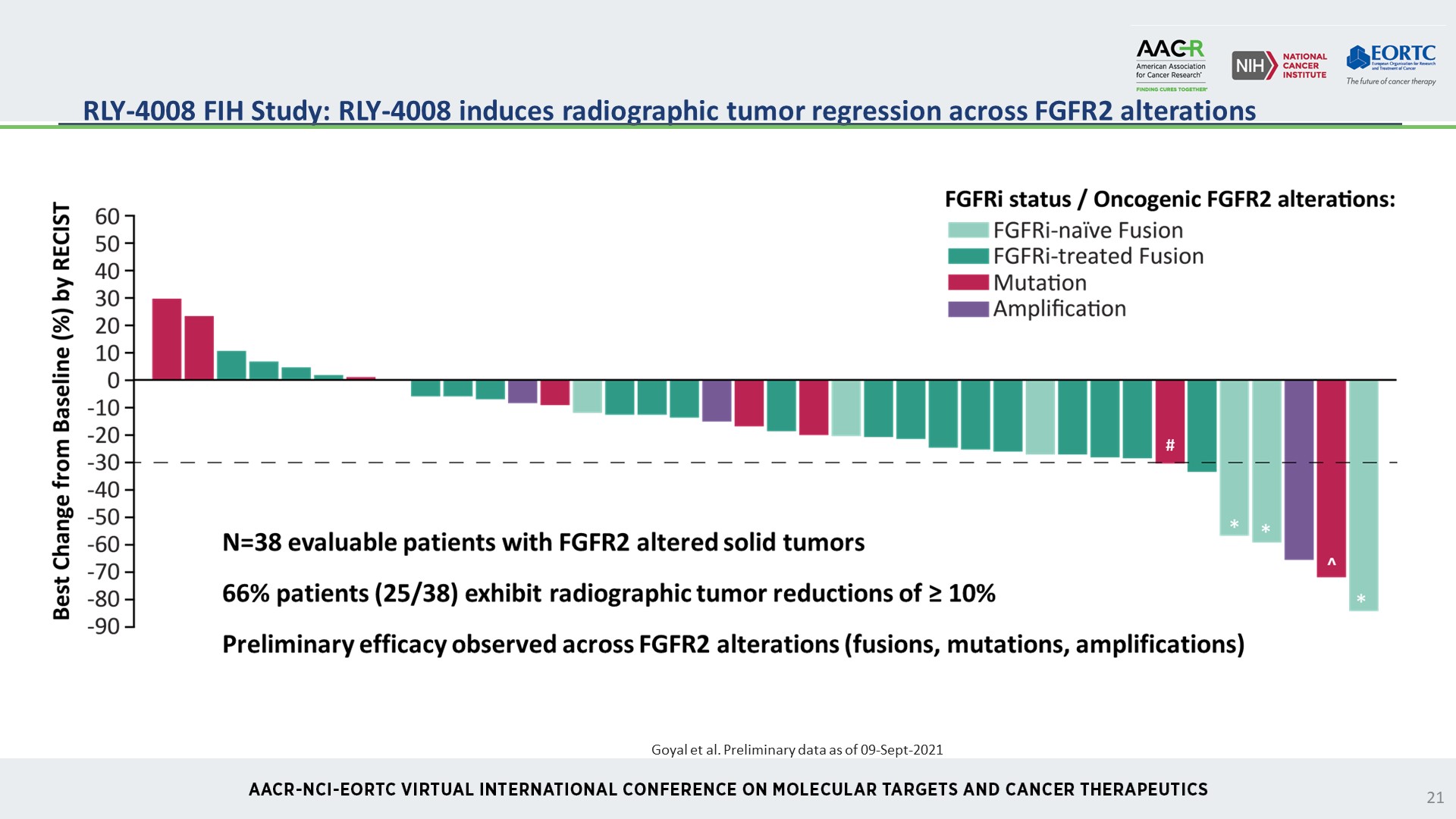 RLY-4008 FIH Study: RLY-4008 induces radiographic tumor regression across FGFR2 alterations
Content of this presentation is the property of the author, licensed by ASCO. Permission required for reuse.
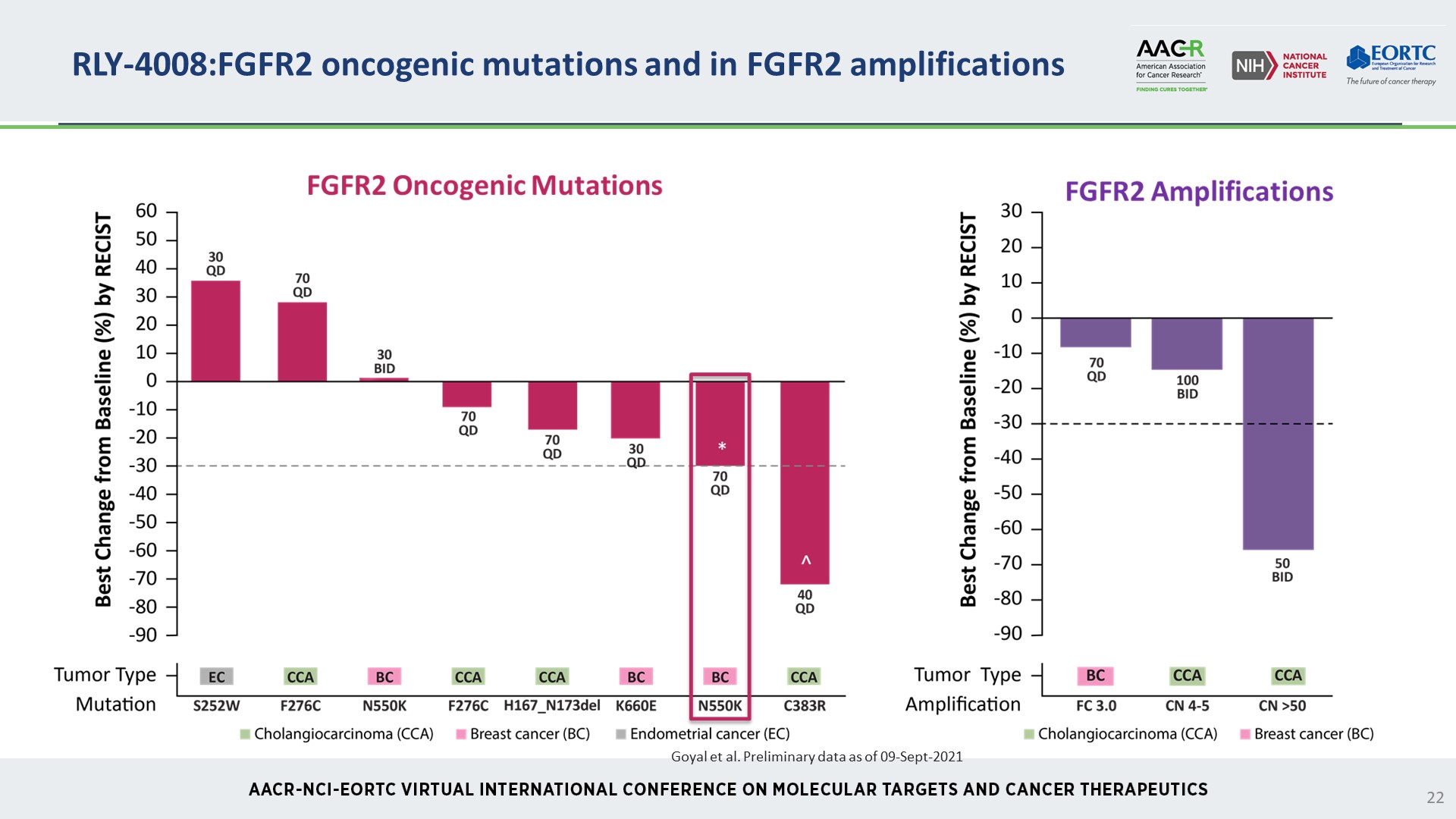 RLY-4008:FGFR2 oncogenic mutations and in FGFR2 amplifications
Content of this presentation is the property of the author, licensed by ASCO. Permission required for reuse.
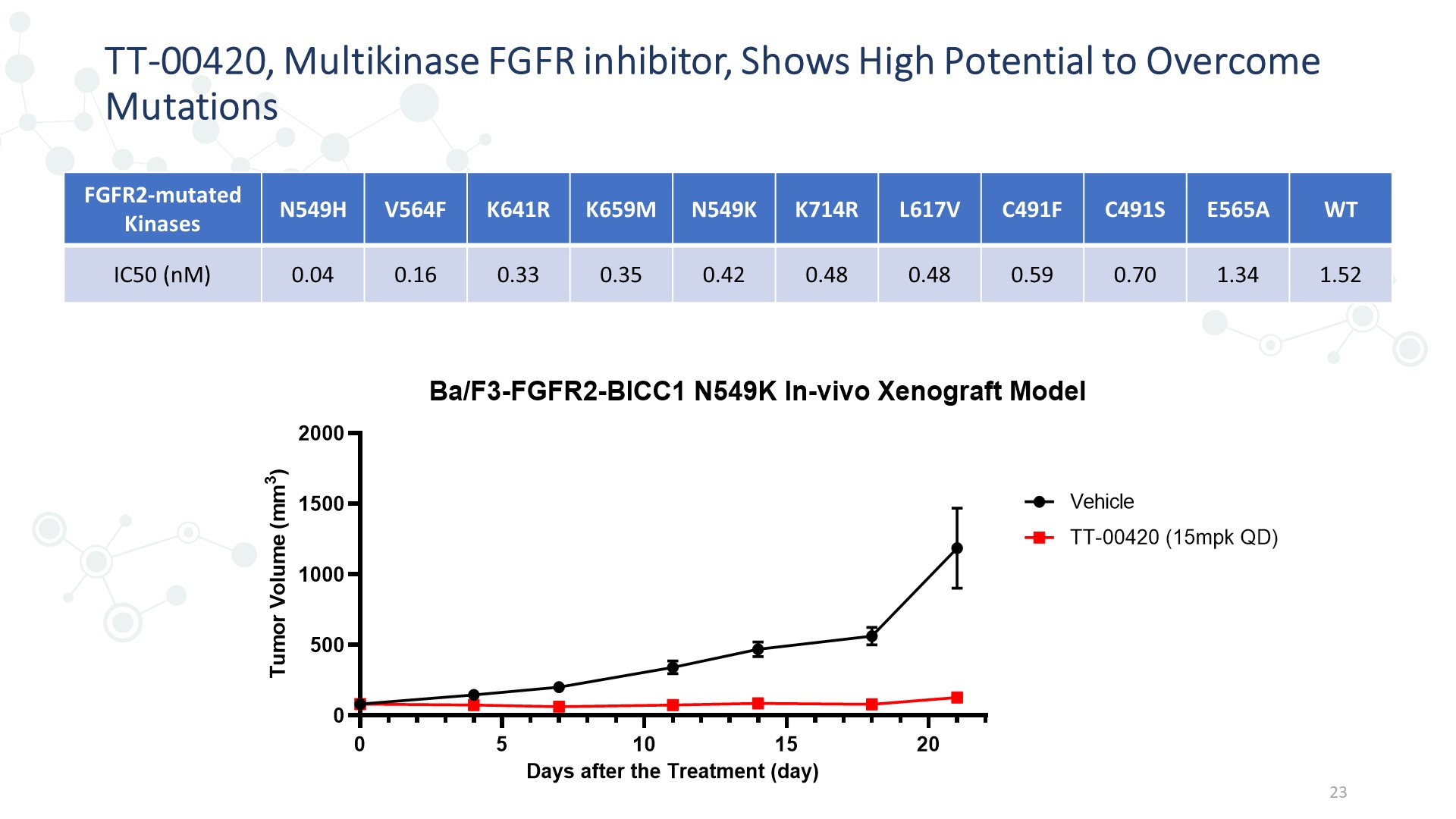 Slide 23
Content of this presentation is the property of the author, licensed by ASCO. Permission required for reuse.
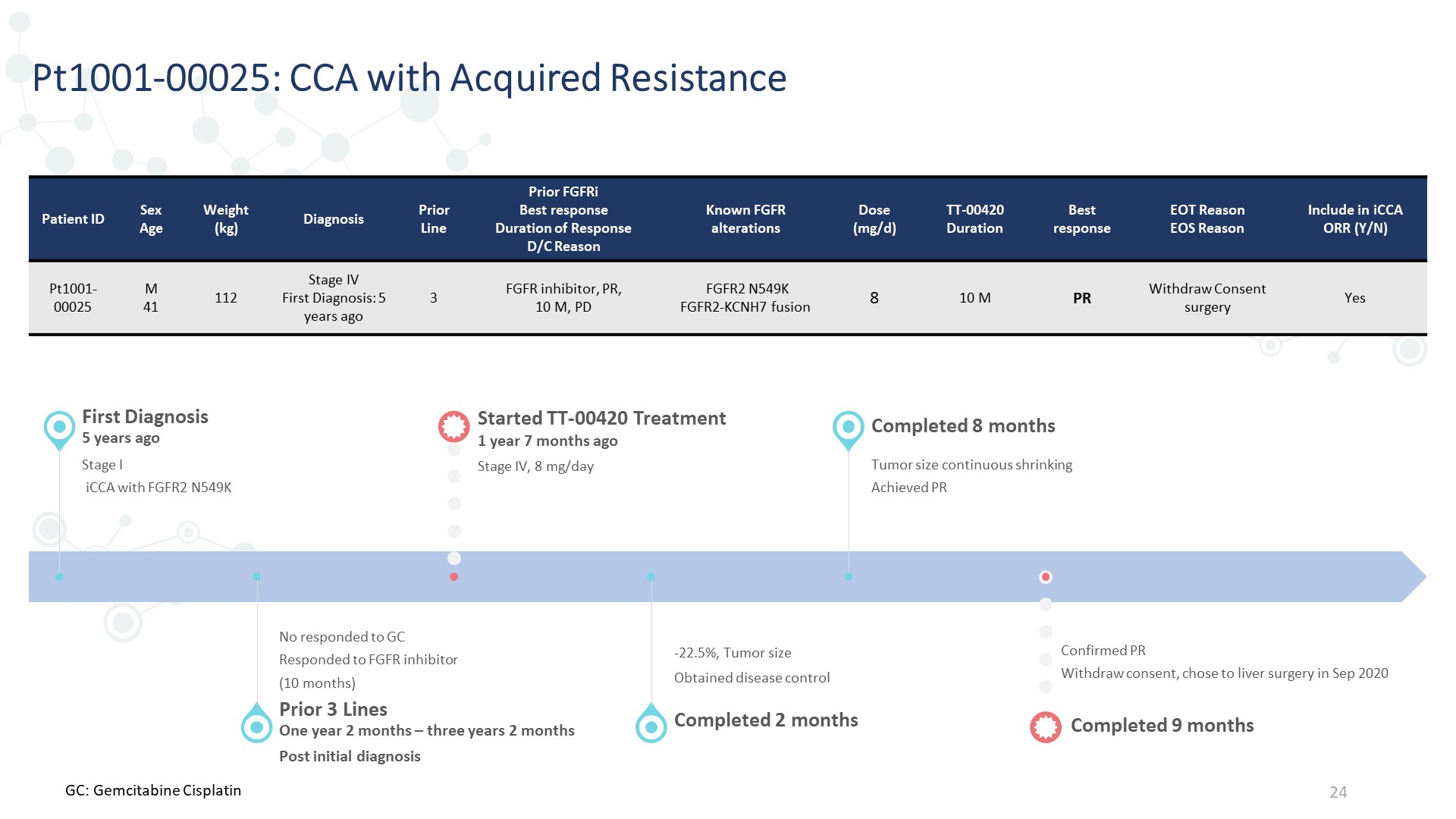 Slide 24
Content of this presentation is the property of the author, licensed by ASCO. Permission required for reuse.
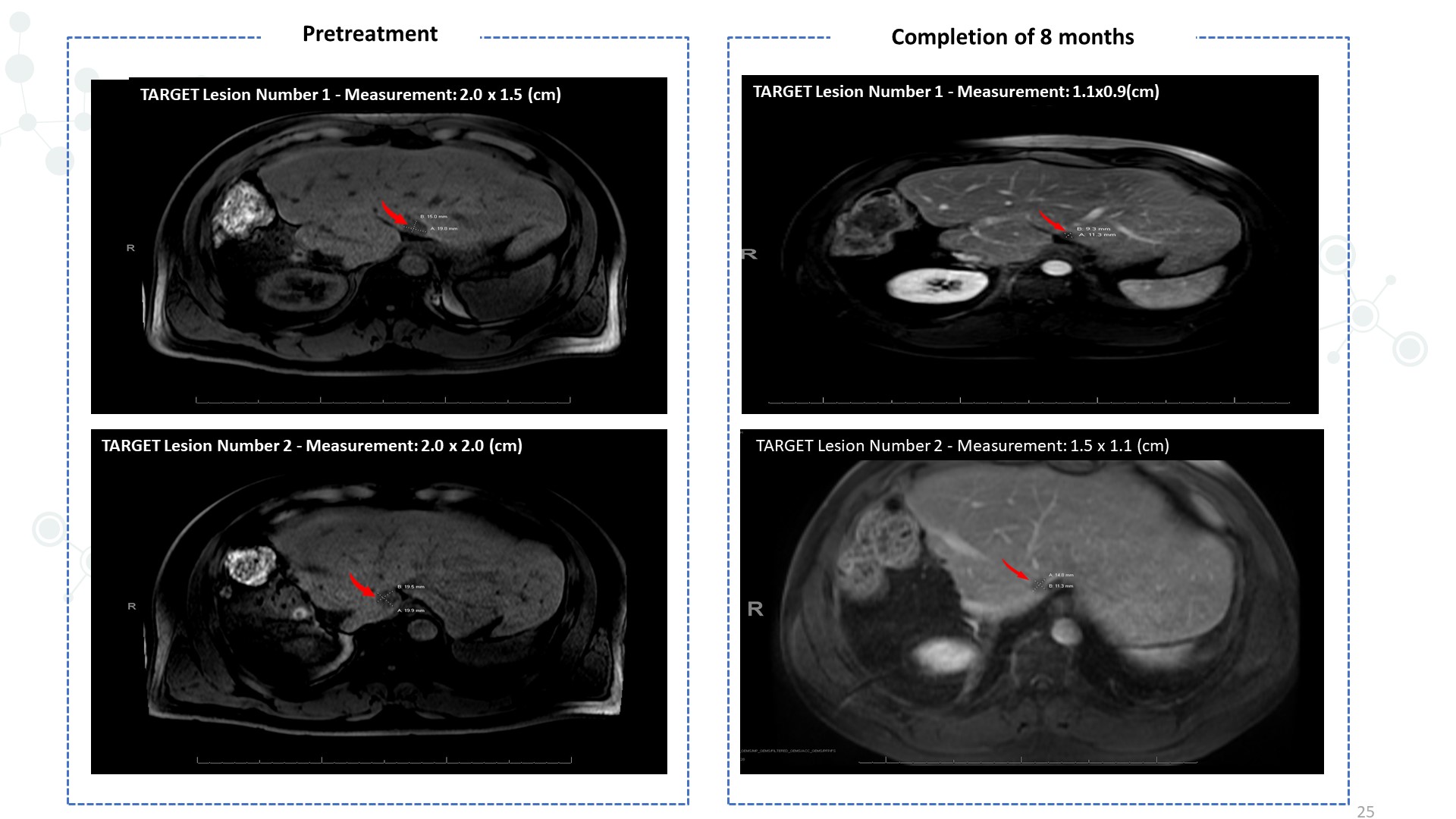 Slide 25
Content of this presentation is the property of the author, licensed by ASCO. Permission required for reuse.
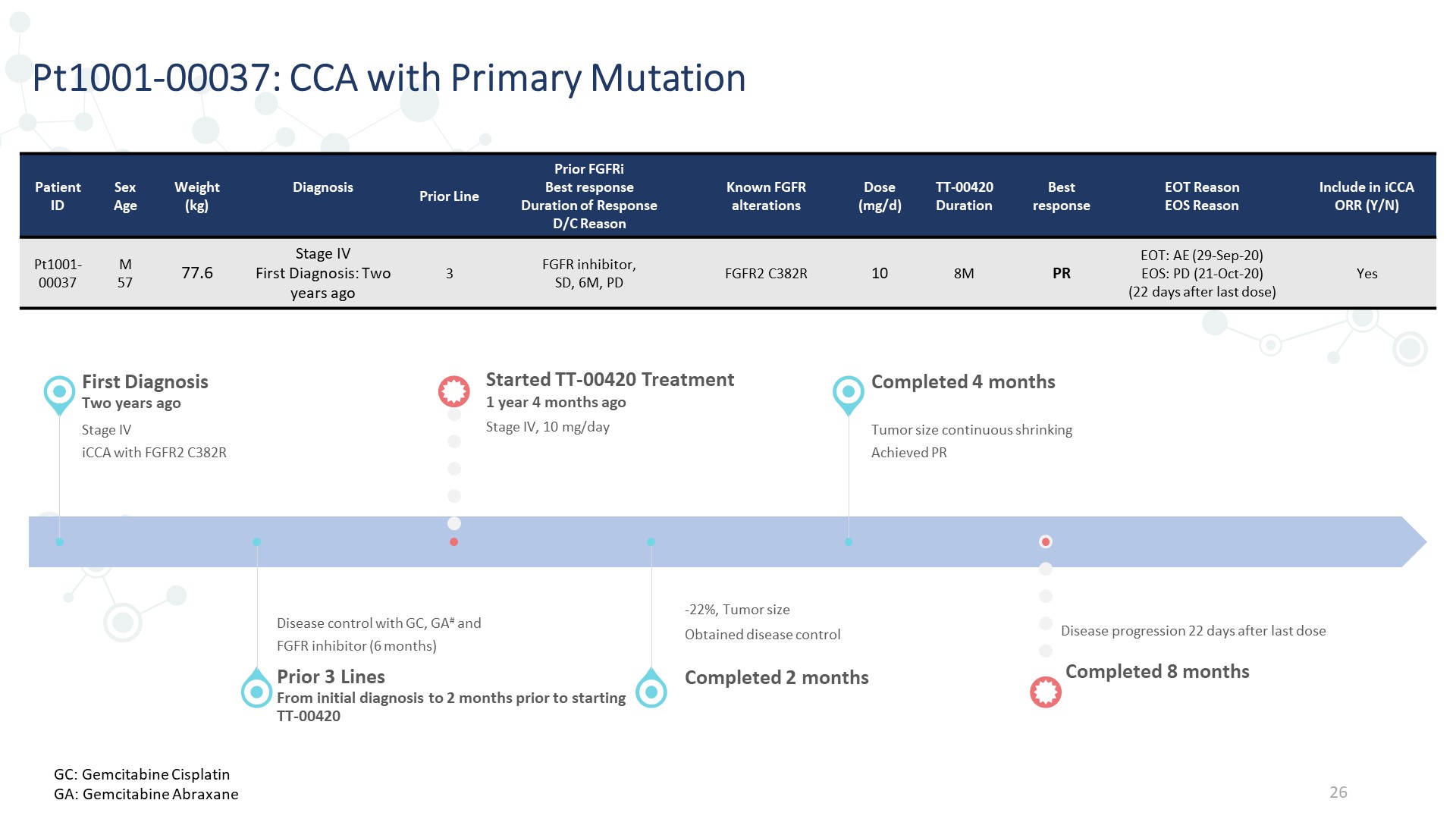 Slide 26
Content of this presentation is the property of the author, licensed by ASCO. Permission required for reuse.
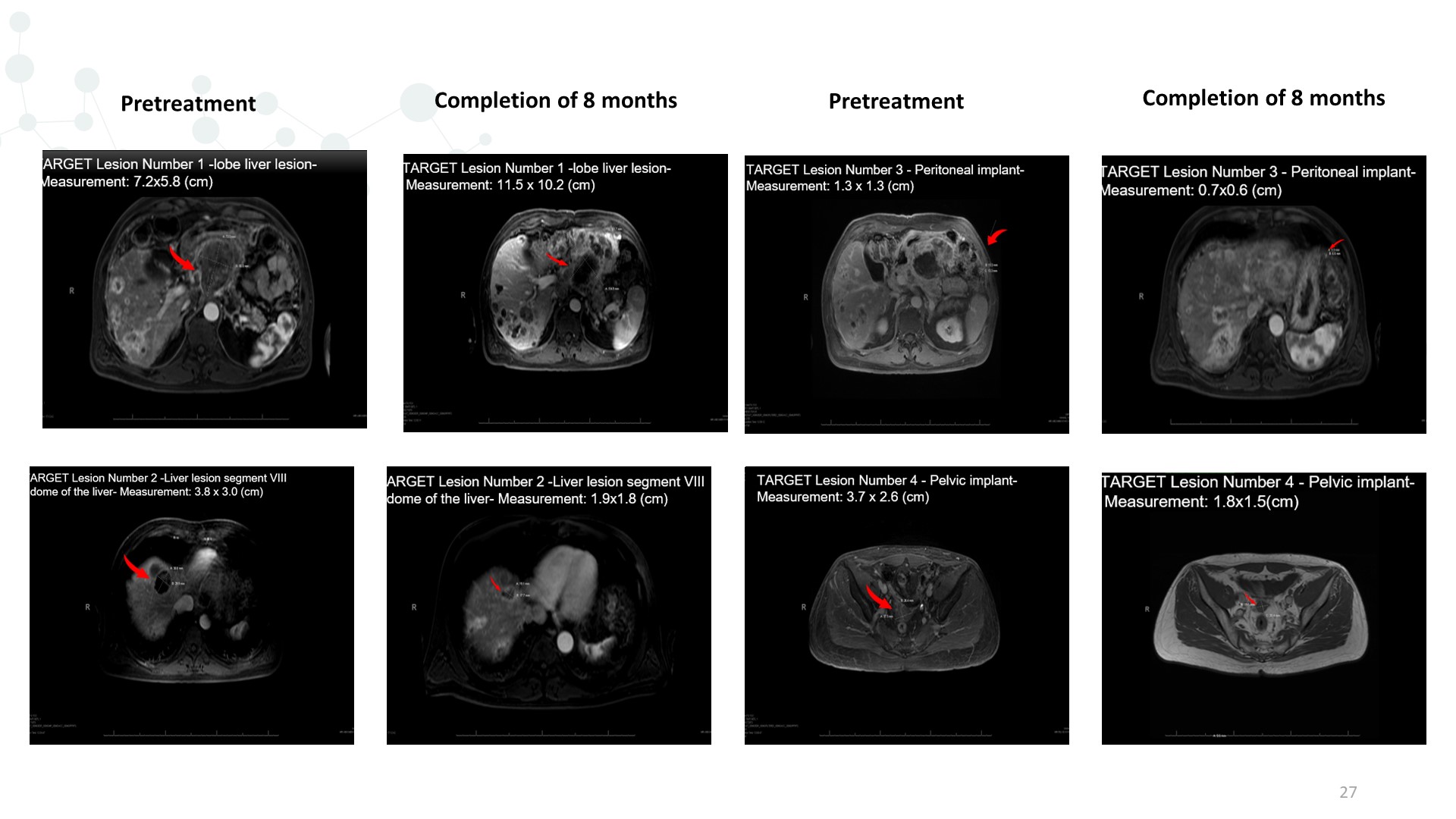 Slide 27
Content of this presentation is the property of the author, licensed by ASCO. Permission required for reuse.
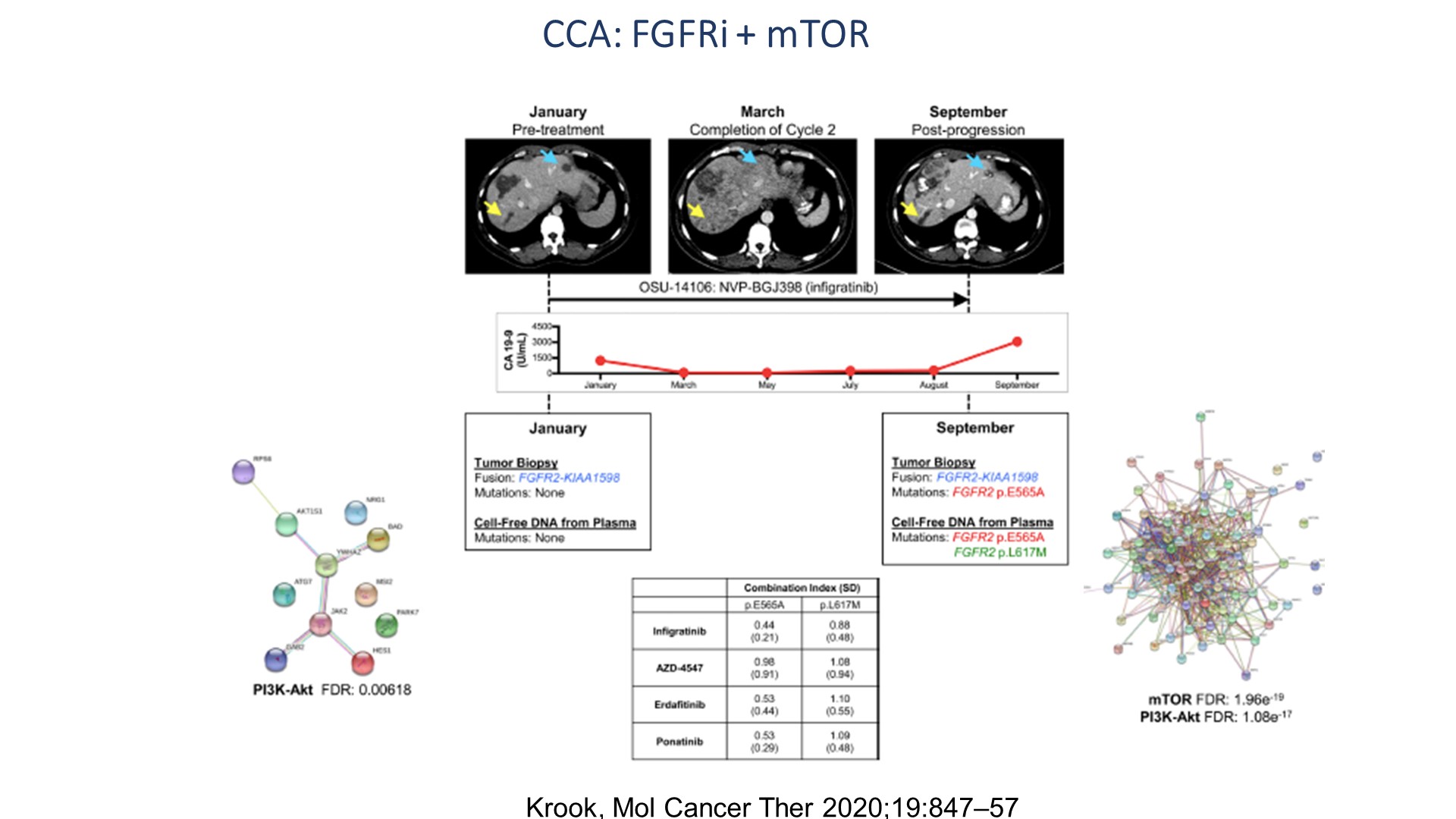 Slide 28
Content of this presentation is the property of the author, licensed by ASCO. Permission required for reuse.
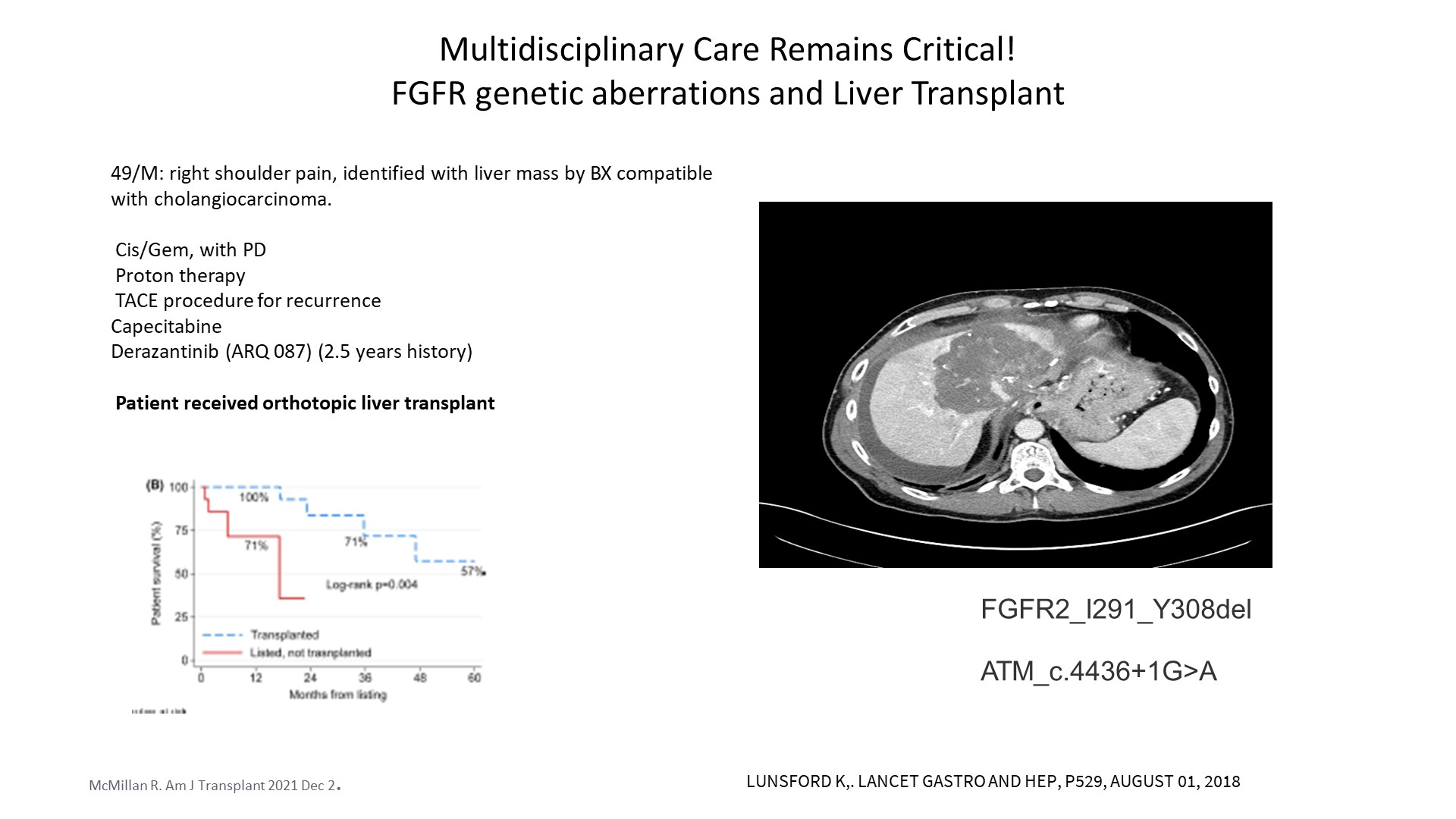 Content of this presentation is the property of the author, licensed by ASCO. Permission required for reuse.
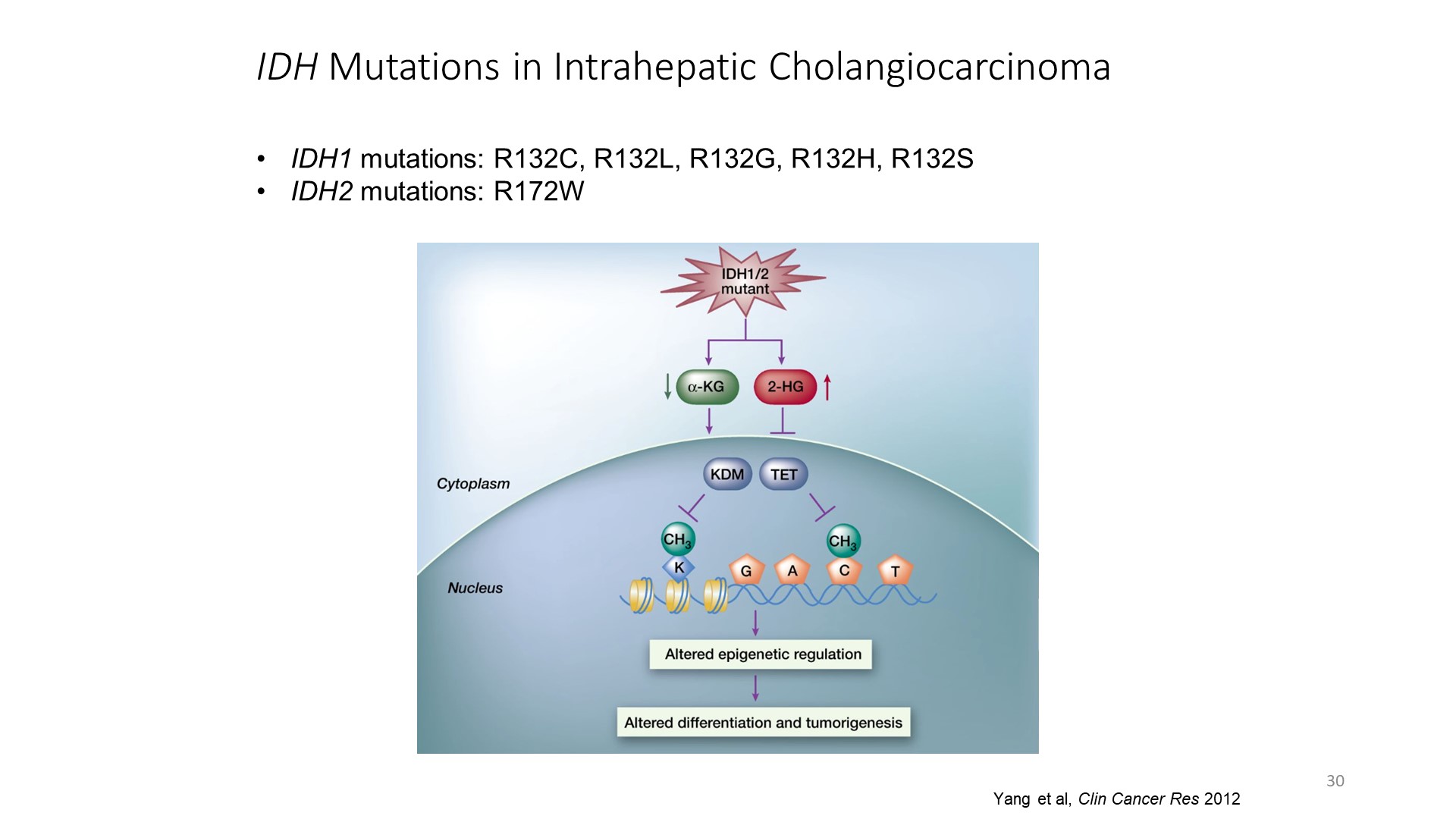 IDH Mutations in Intrahepatic Cholangiocarcinoma
Content of this presentation is the property of the author, licensed by ASCO. Permission required for reuse.
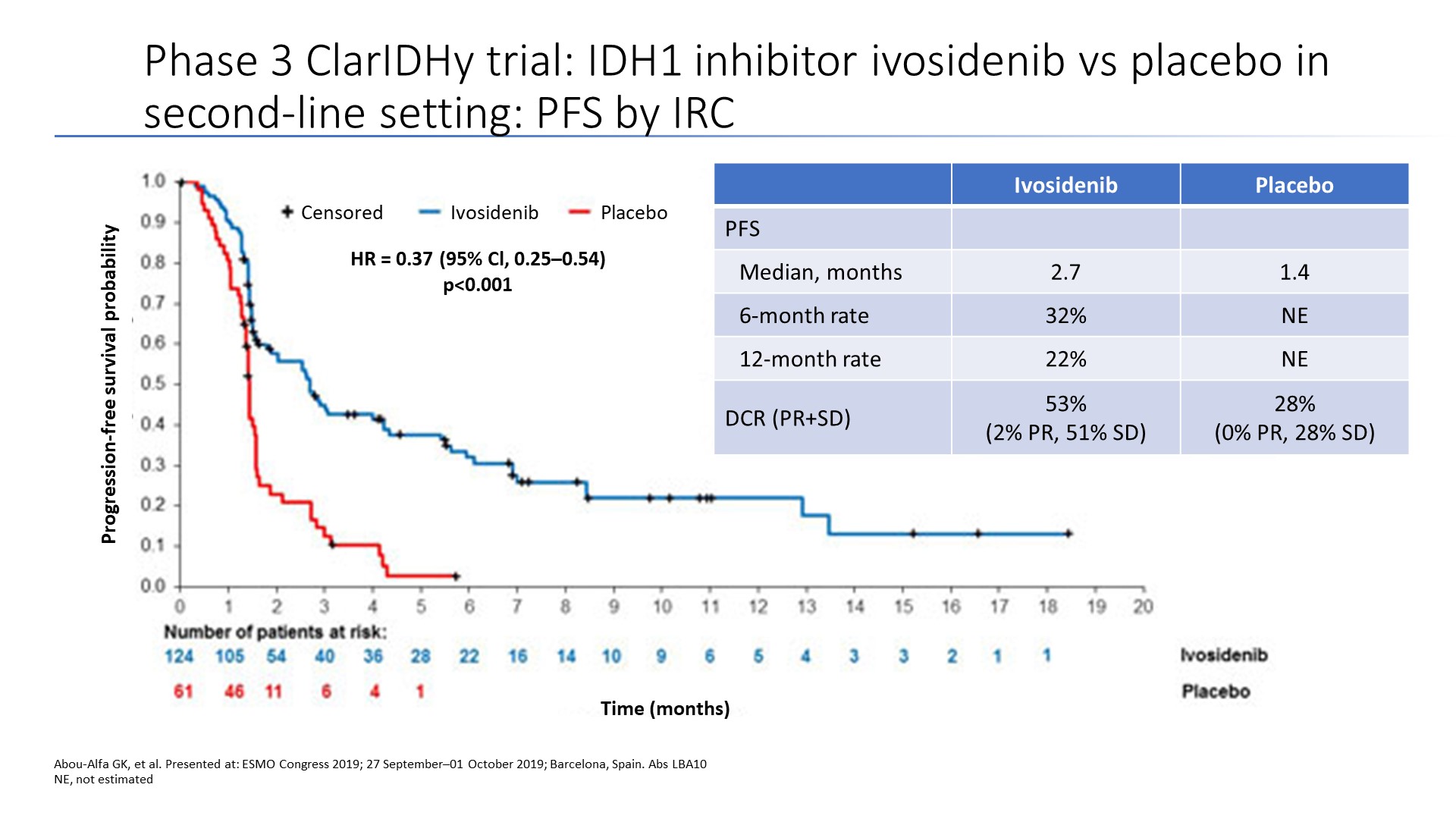 <br />Phase 3 ClarIDHy trial: IDH1 inhibitor ivosidenib vs placebo in second-line setting: PFS by IRC
Content of this presentation is the property of the author, licensed by ASCO. Permission required for reuse.
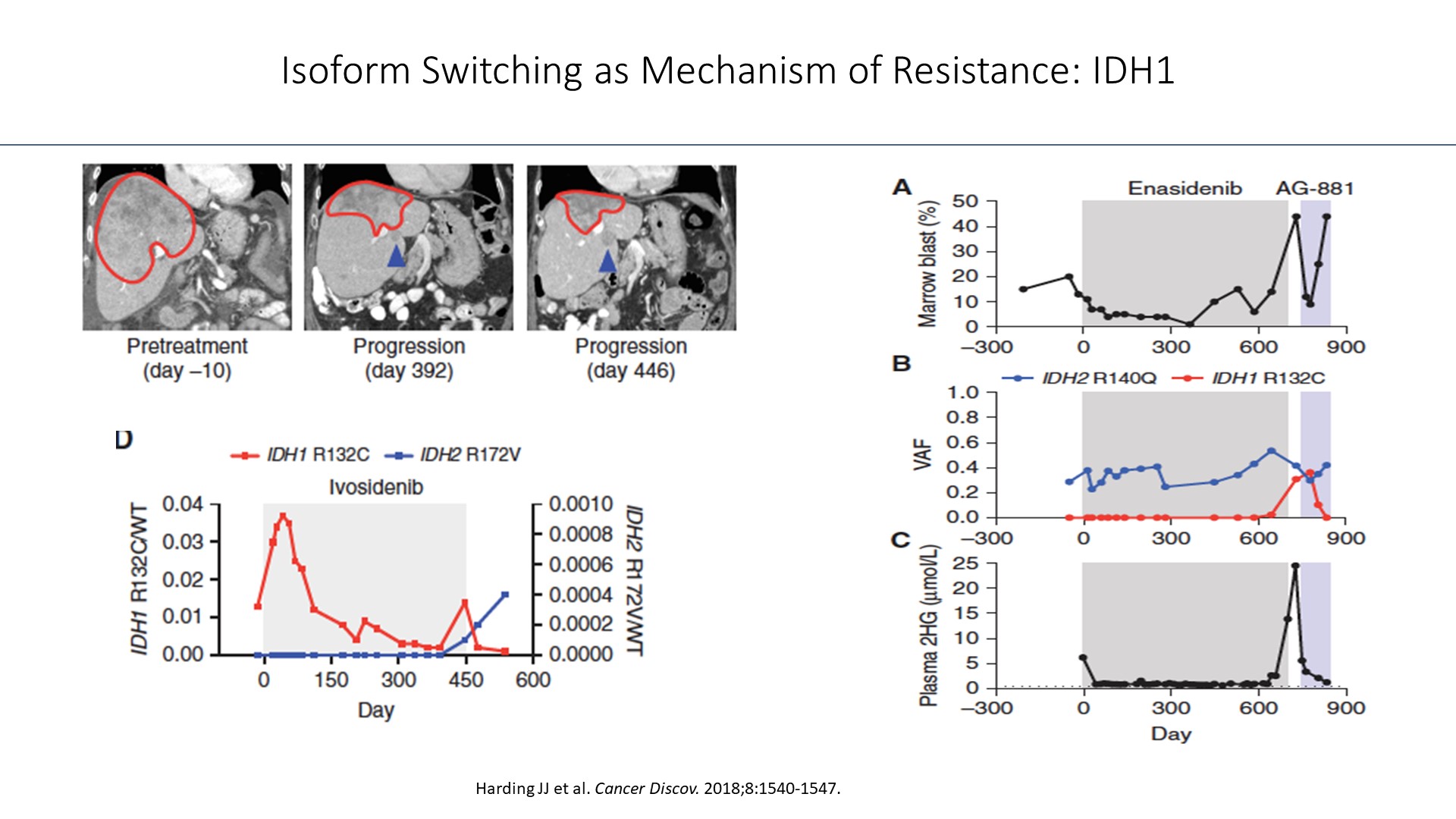 Isoform Switching as Mechanism of Resistance: IDH1
Content of this presentation is the property of the author, licensed by ASCO. Permission required for reuse.
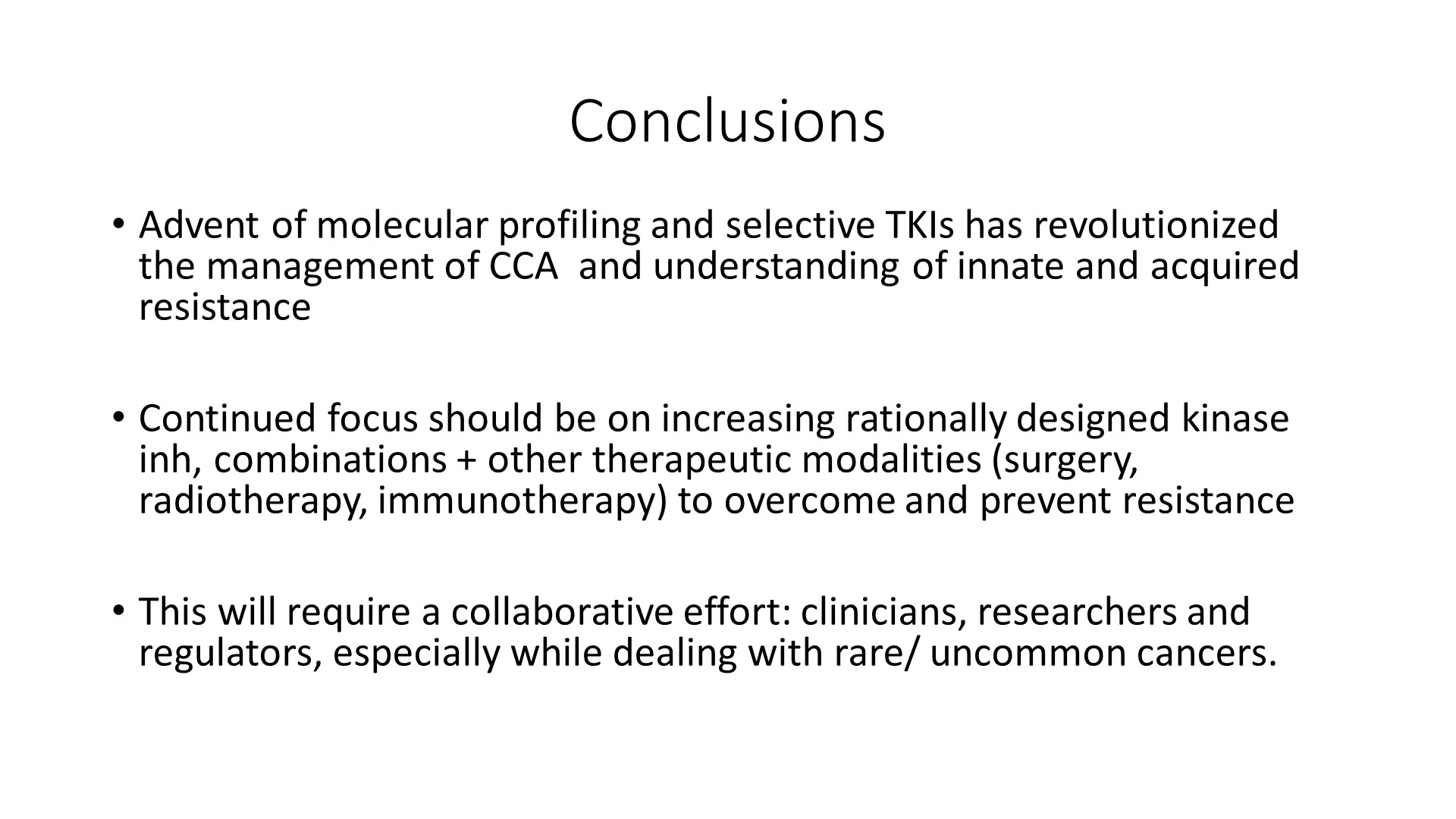 Conclusions
Content of this presentation is the property of the author, licensed by ASCO. Permission required for reuse.
Content of this presentation is the property of the author, licensed by ASCO. Permission required for reuse

PPT素材来自ASCO，仅用于学习交流，请勿截屏外传，谢谢！